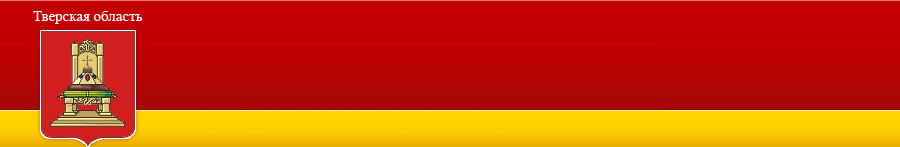 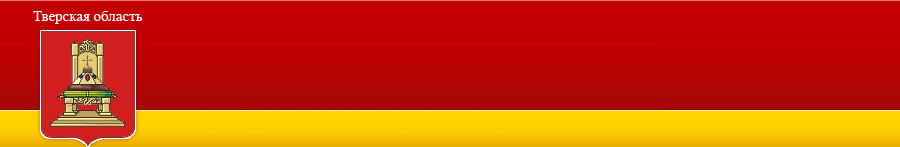 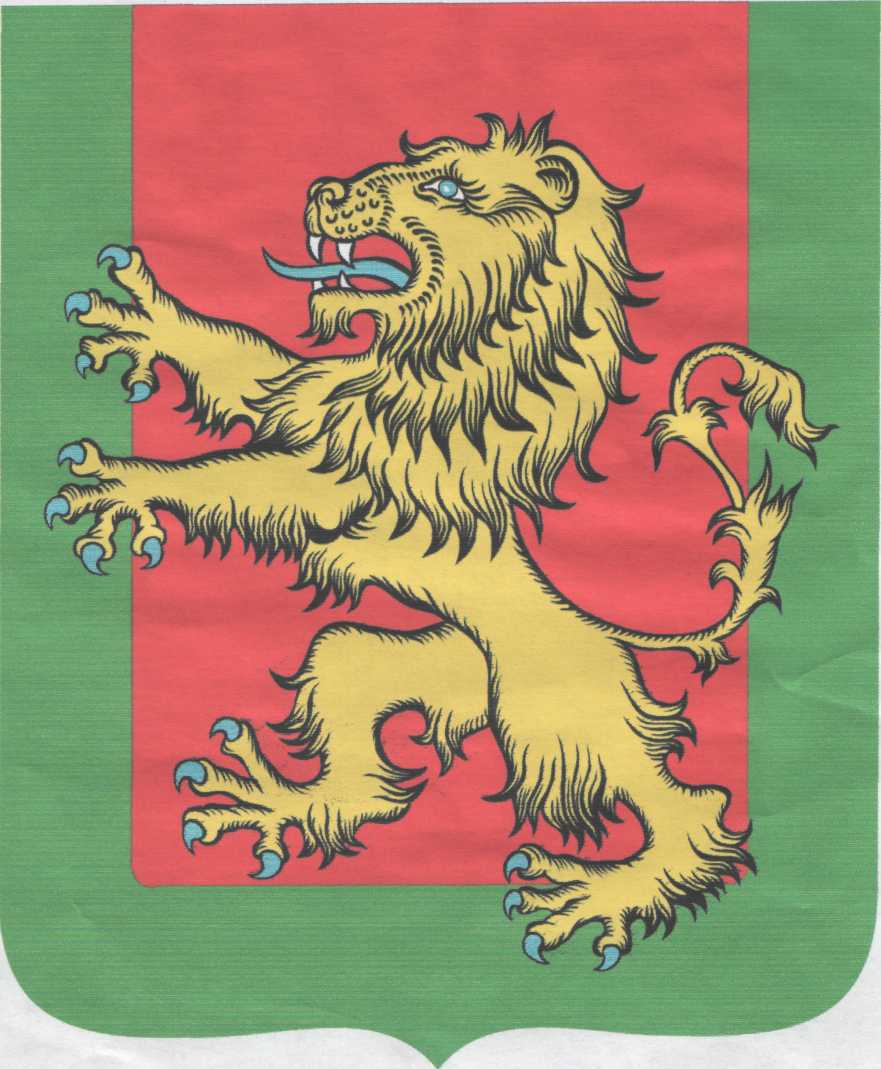 Муниципальное образование  «Ржевский район»
Отчет
об исполнении бюджета 
МО «Ржевский район» 
за 2018 год
ОСНОВНЫЕ ИТОГИ ИСПОЛНЕНИЯ БЮДЖЕТА МО «Ржевский район»  В 2018 ГОДУ
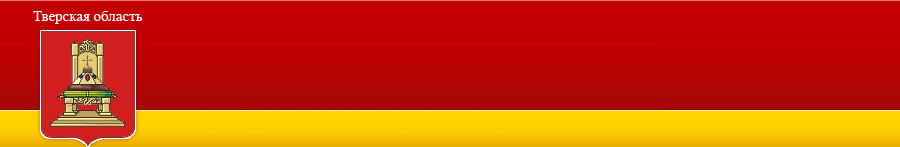 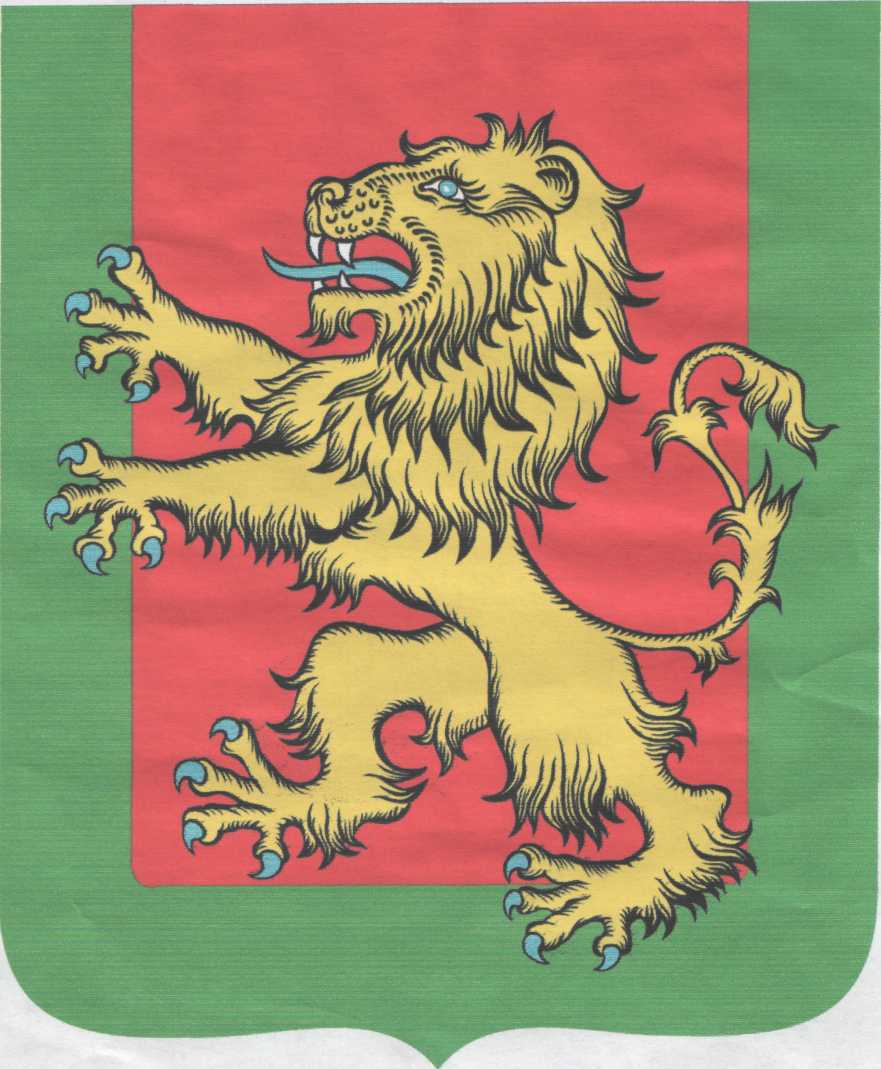 2
СТРУКТУРА ДОХОДОВ
СТРУКТУРА РАСХОДОВ
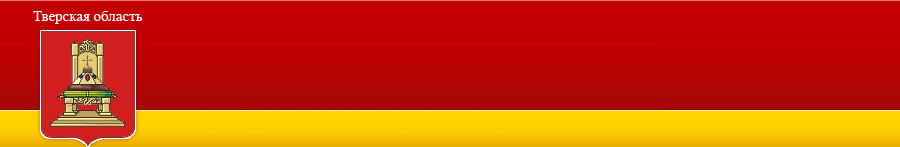 3
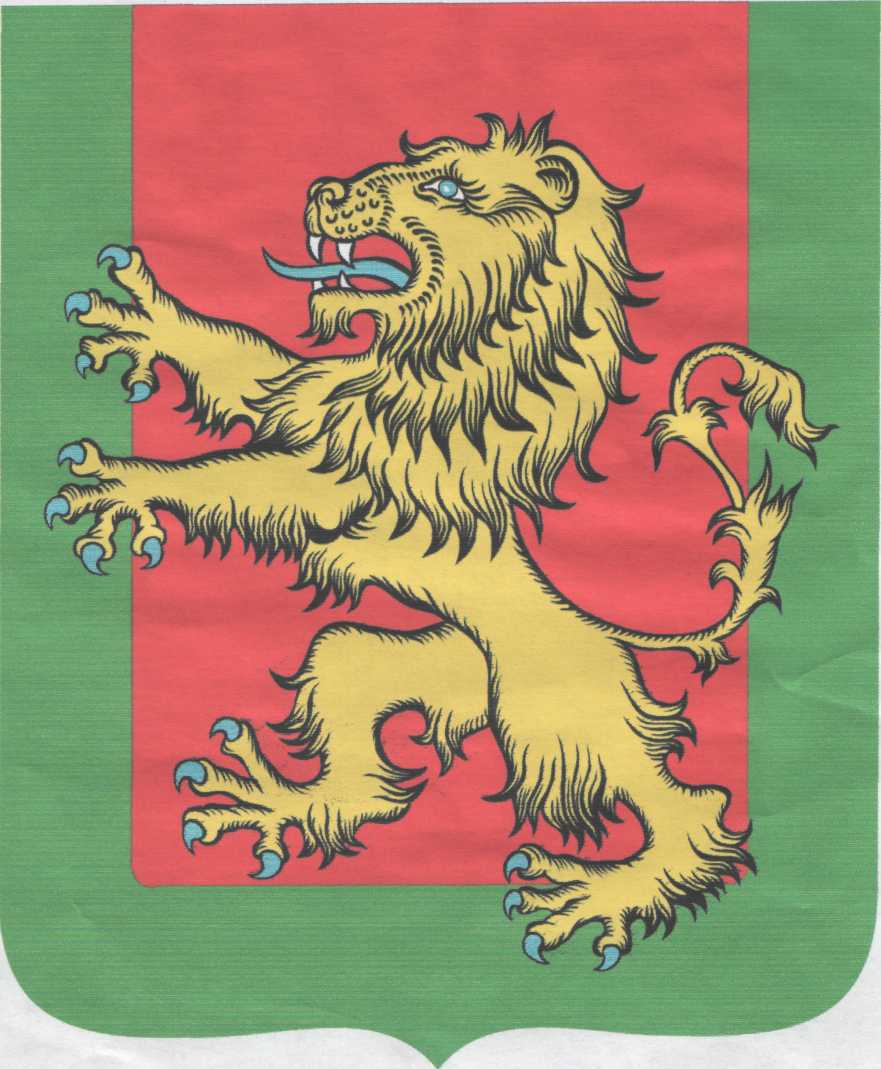 Основные ПАРАМЕТРЫ  бюджета  МО «Ржевский район»
в 2018 году,  тыс. руб.
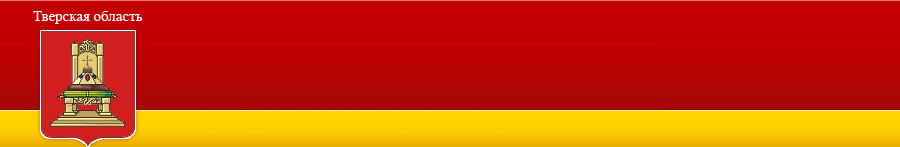 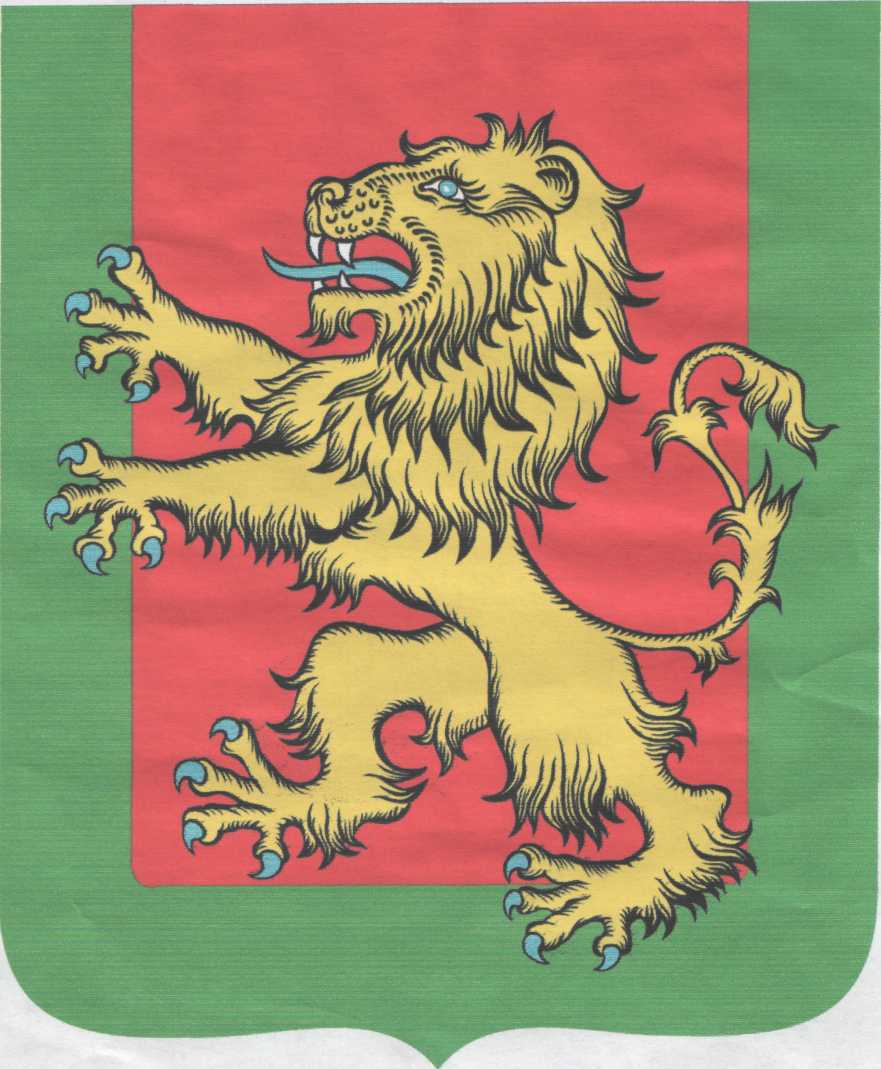 4
СТРУКТУРА ДОХОДОВ БЮДЖЕТА МО „РЖЕВСКИЙ РАЙОН“ ЗА 2018 год (тыс. руб.)
Фактическое исполнение собственных доходов составило  101,9% от уточненного плана
ФАКТ
290  818
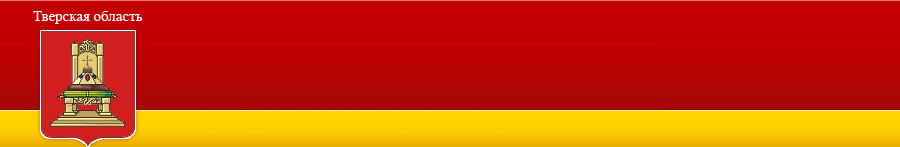 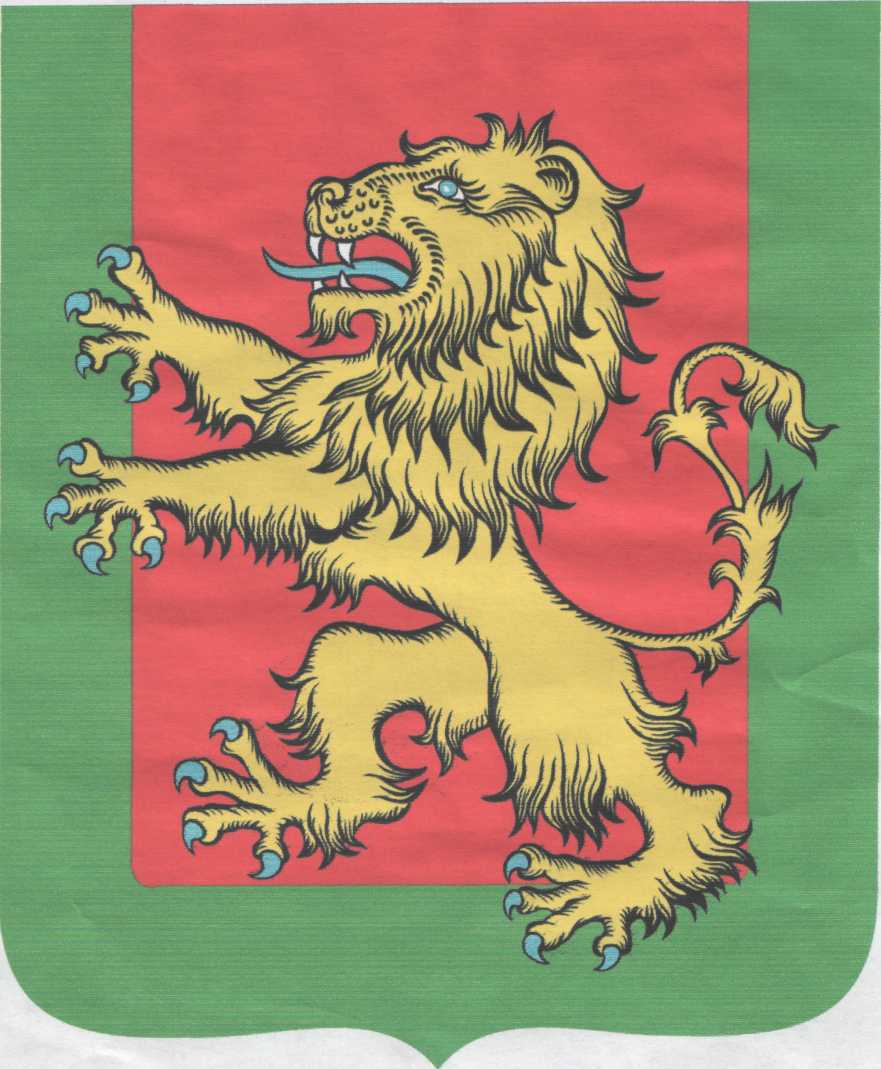 5
Налоговые доходы 
по итогам 2018 года
ПО ВИДАМ ЭКОНОМИЧЕСКОЙ ДЕЯТЕЛЬНОСТИ
110 917 тыс. руб.
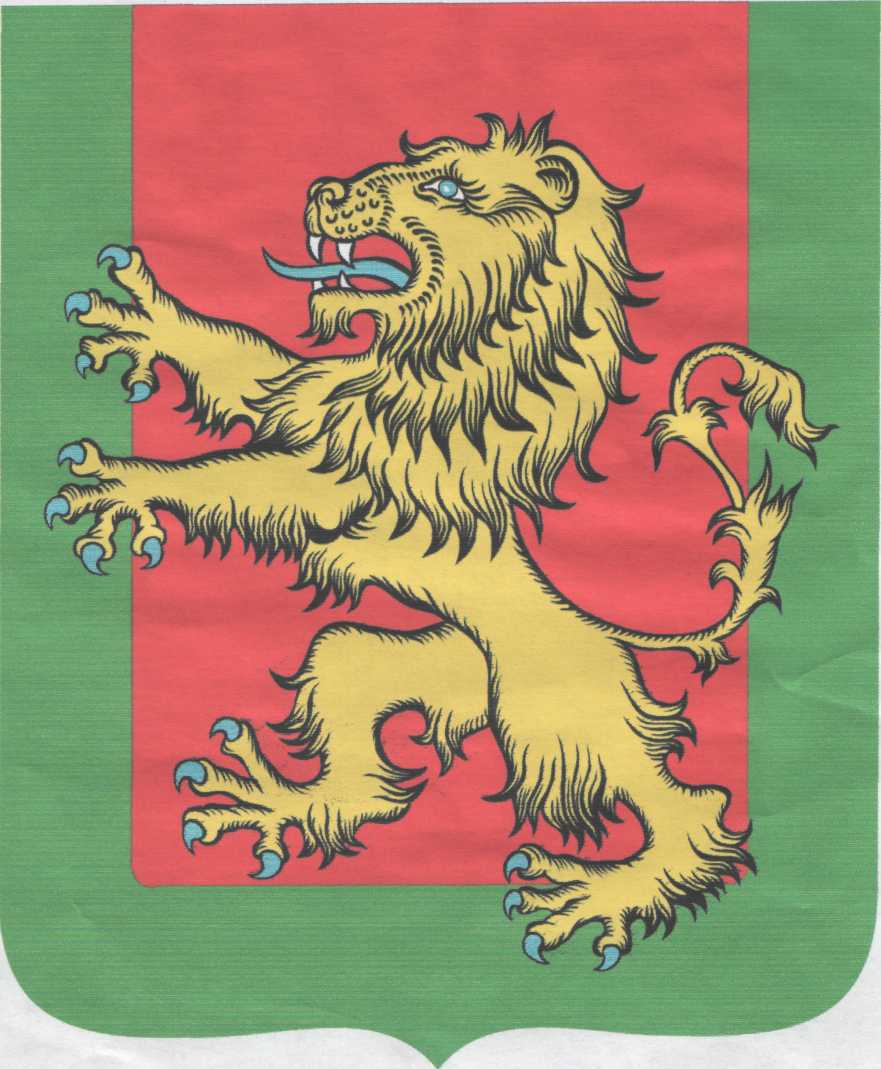 НЕНалоговые доходы 
по итогам 2018 года
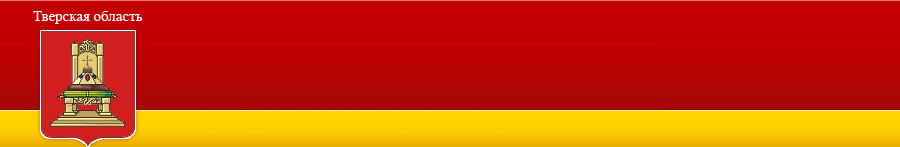 6
13 497 тыс. руб.
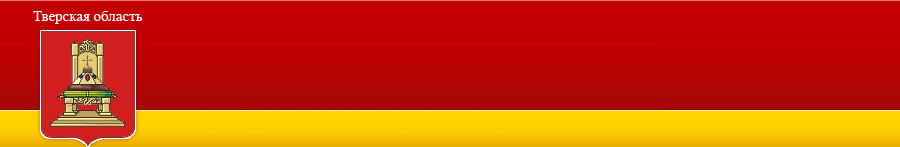 7
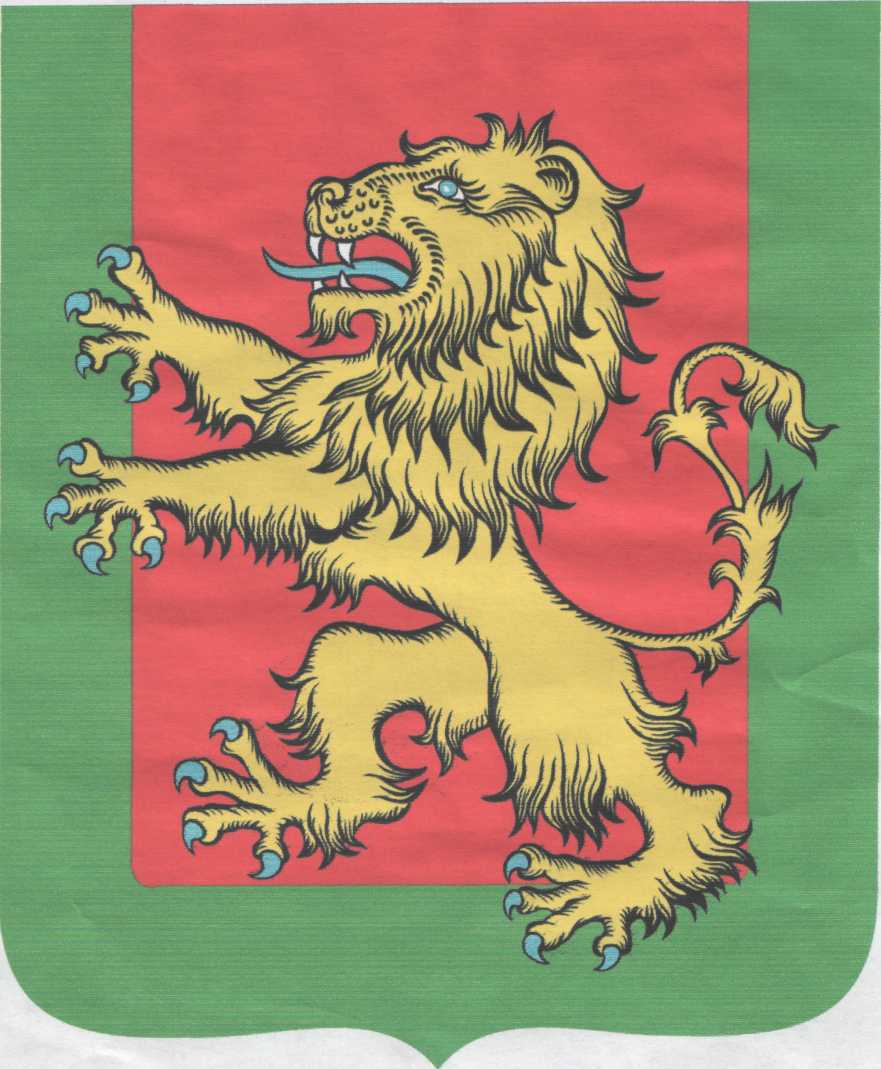 Динамика безвозмездных поступлений за 2017-2018 годы 
(тыс. руб.)
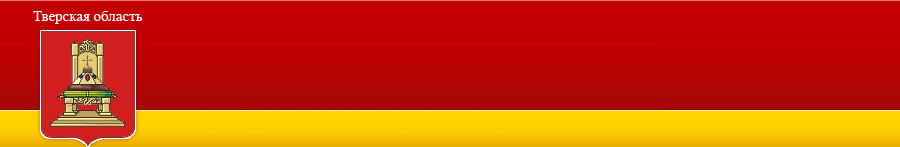 8
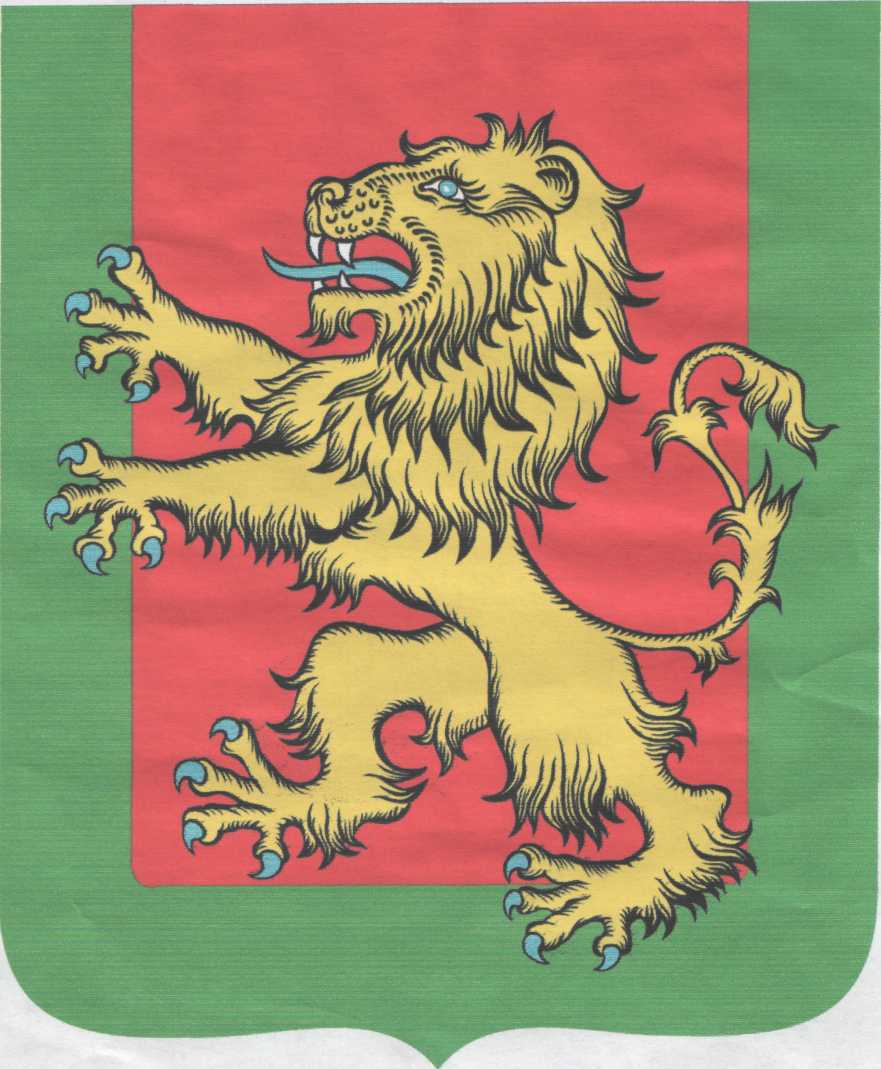 Бюджетная обеспеченность на 1 жителя Ржевского района  за счет общего объема доходов, поступивших в бюджет
 (рублей/чел.)
9
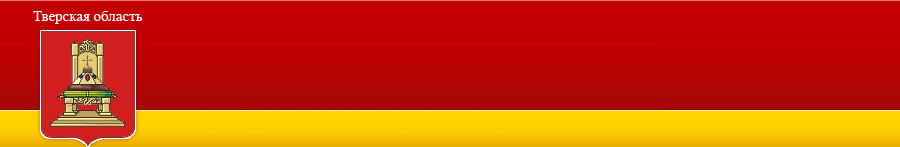 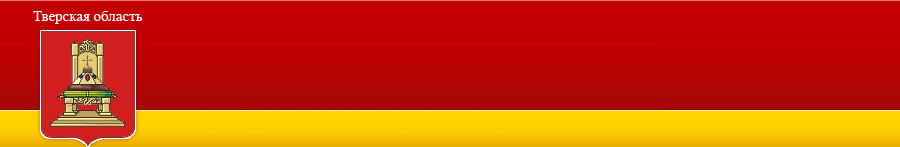 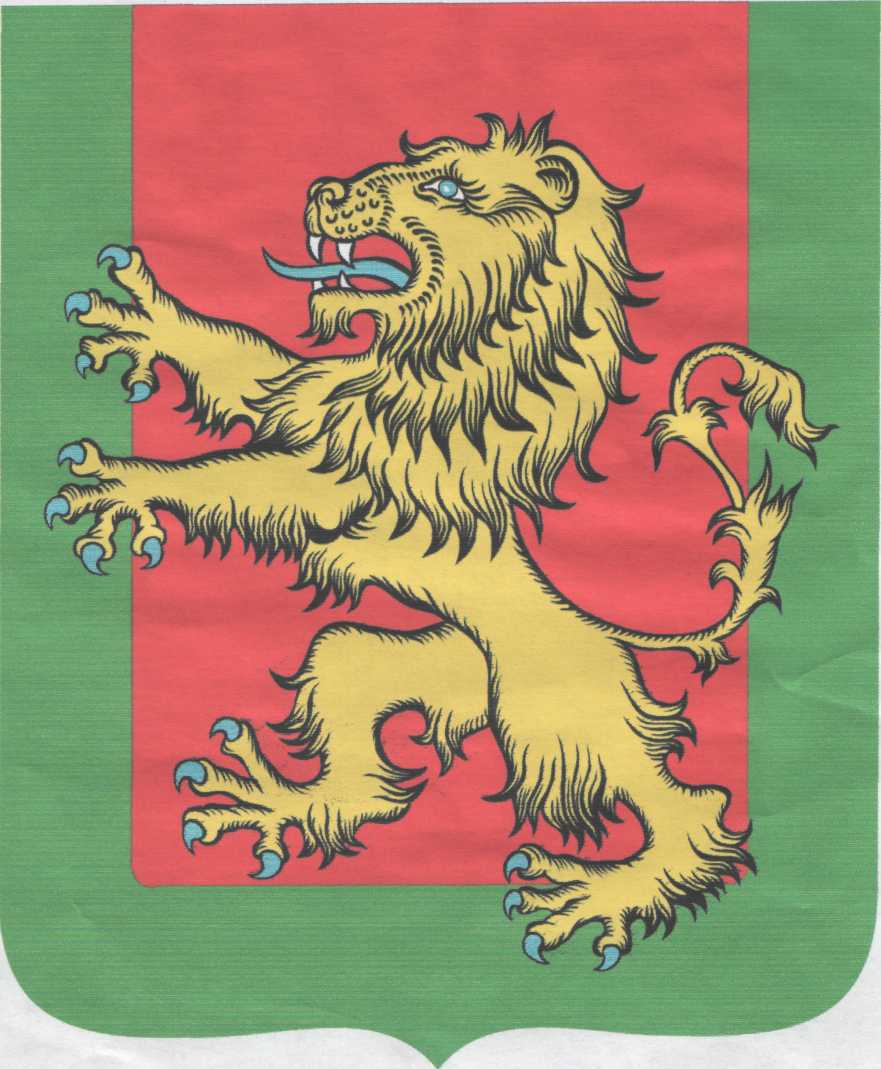 Исполнение расходных обязательств района в разрезе бюджетов за 2018 год (тыс. руб.)
Общий объем расходов 342297 тыс. руб.
10
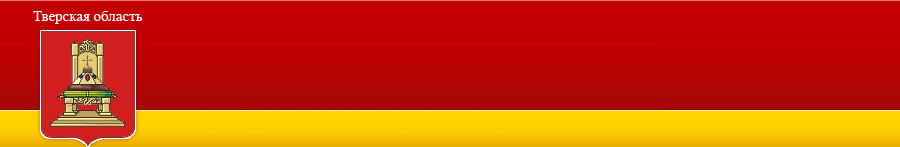 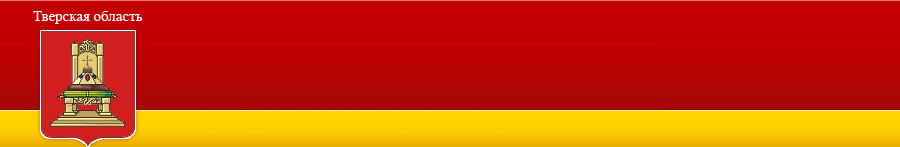 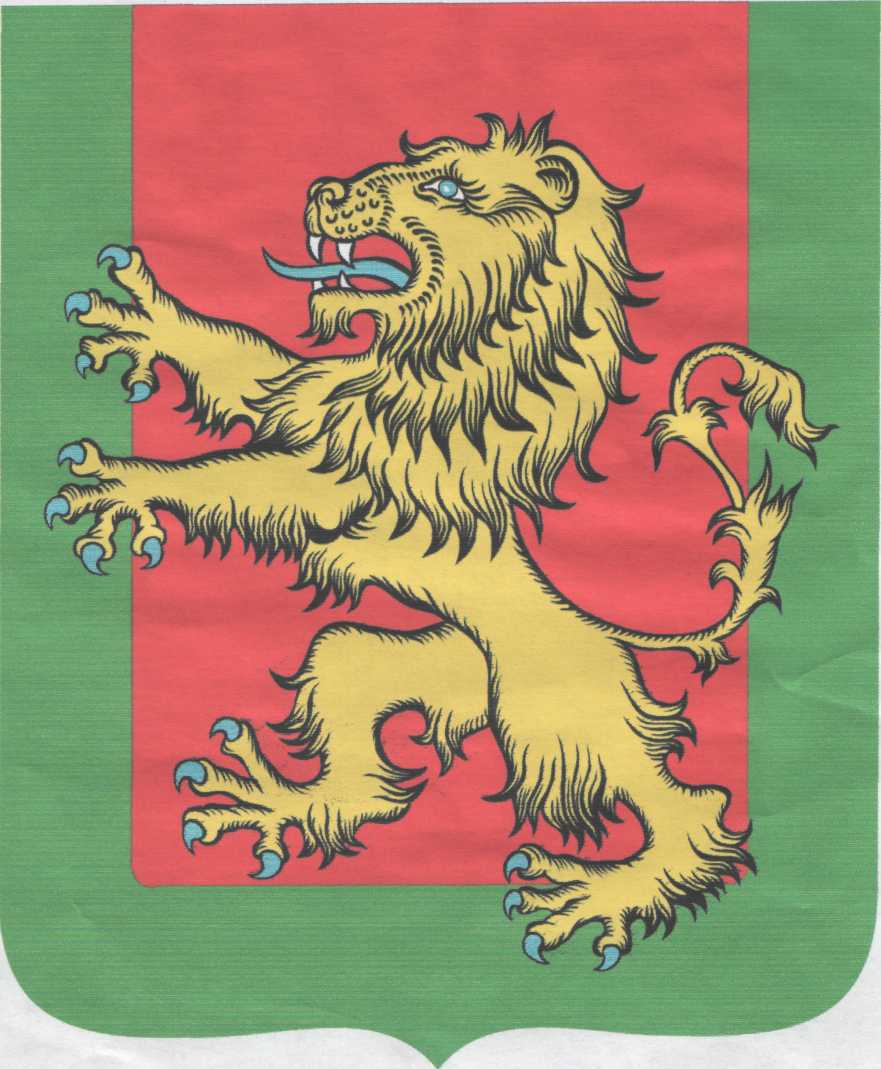 Расходы бюджета МО «Ржевский район» в 2018 году (тыс. руб.)
Администрация Тверской области
Общегосударственные вопросы – 29701 тыс. руб. (8,7%)
Межбюджетные трансферты – 17169 тыс. руб. (5,0%)
Расходы на поддержку отраслей экономики 77521 тыс. руб. (22,6%)
Национальная экономика – 40502 тыс. руб. (11,8%)

Национальная безопасность и правоохранительная
деятельность –  1813 руб. (0,5%)

Жилищно-коммунальное хозяйство – 34260 тыс. руб. (10,0%)

Средства массовой информации – 946 тыс. руб. (0,3%)
Расходы социальной направленности 
217906 тыс. руб. (63,7%)
Образование – 171944 тыс. руб. (50,3%)

Культура и кинематография – 27677  тыс. руб.(8,1%)

Социальная политика – 17804 тыс. руб. (5,2%)

Физическая культура и спорт – 481 тыс. руб. (0,1%)
11
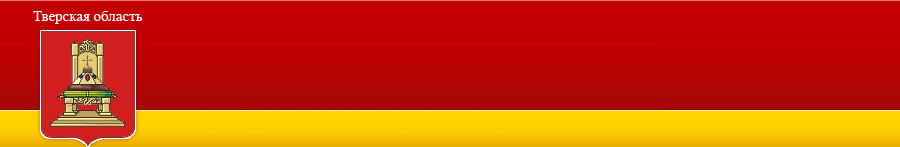 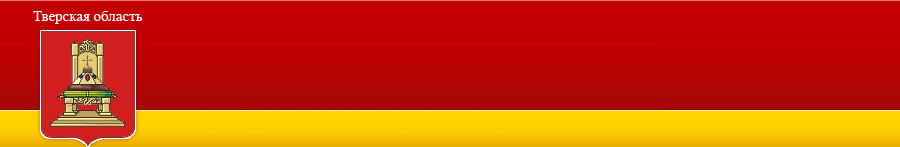 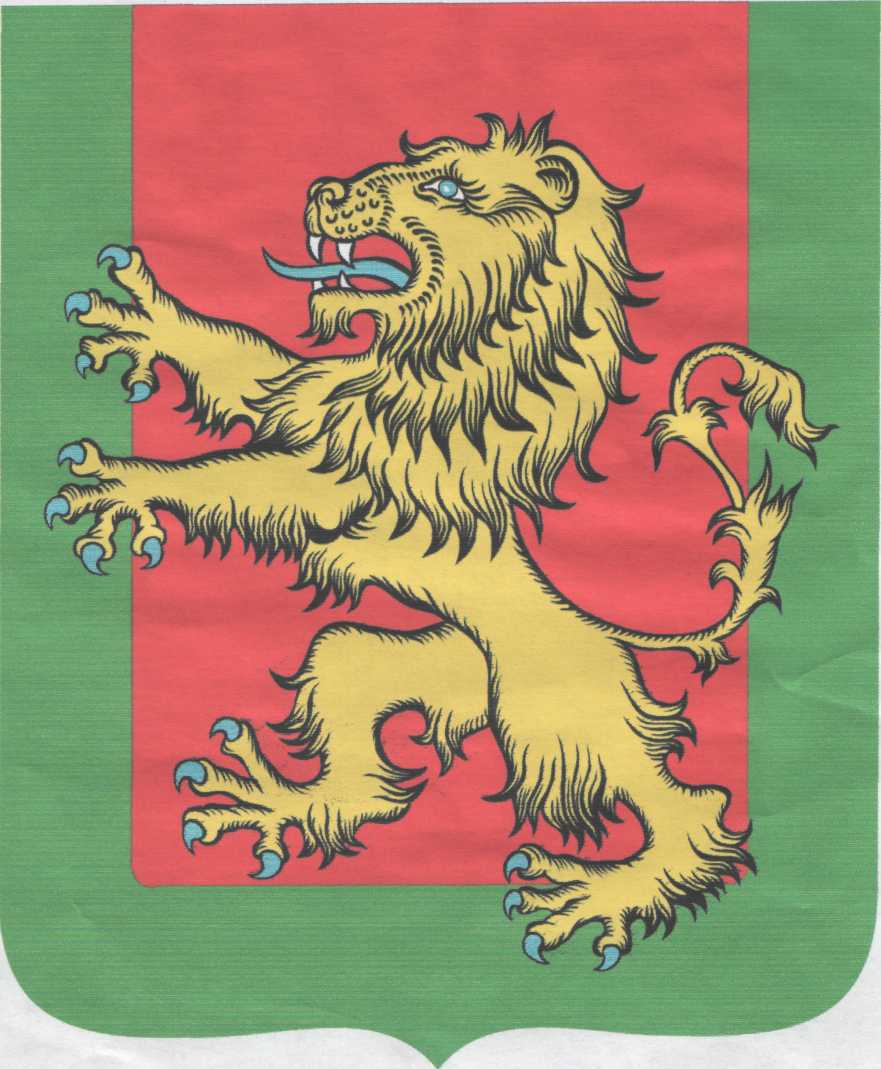 Исполнение указов президента РФ о повышении заработной платы отдельных категорий работников за 2012-2018 годы (руб.)
12
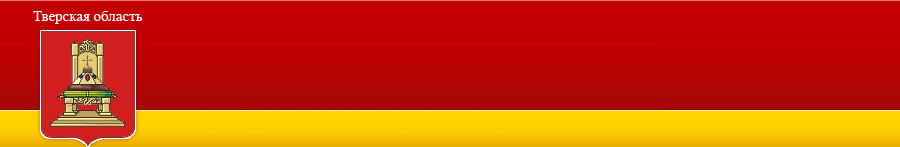 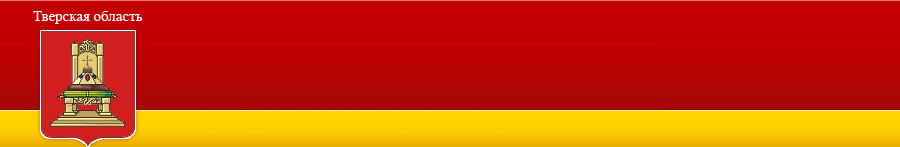 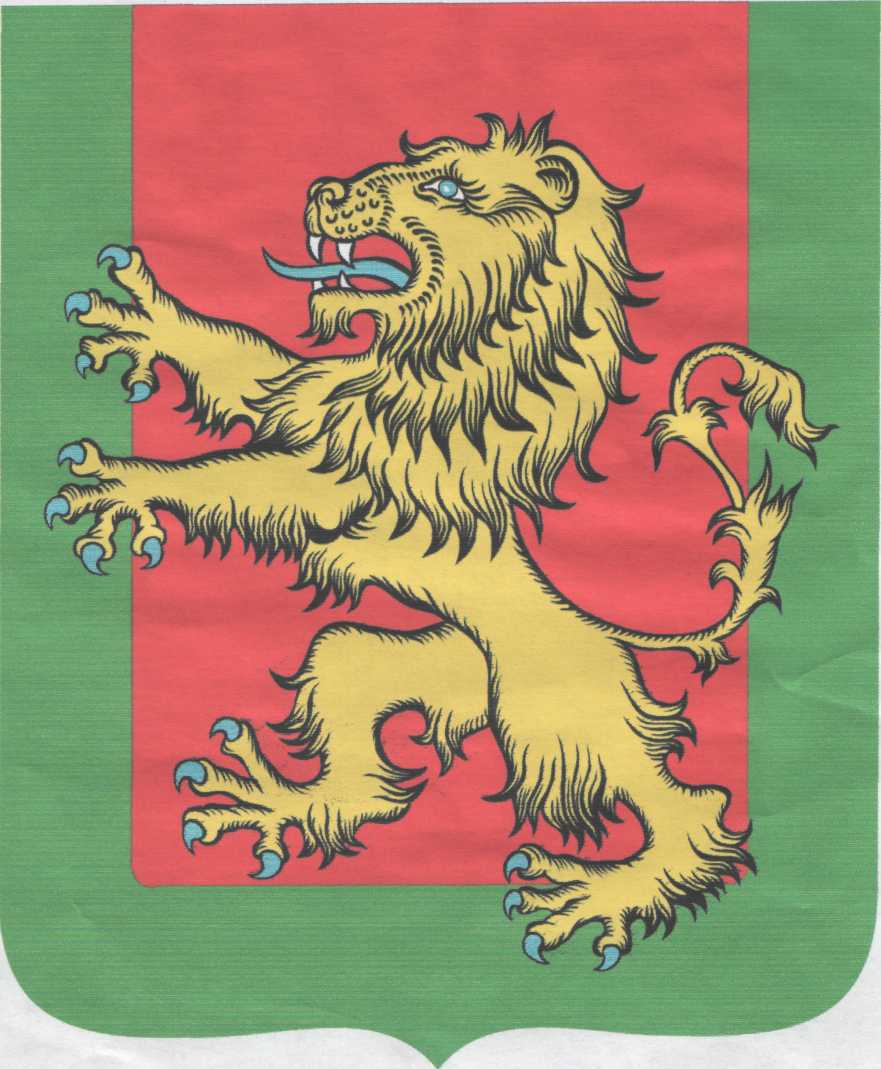 Расходы за 2018 год в разрезе муниципальных программ (тыс. руб.)
Администрация Тверской области
Доля программных расходов - 98,9%
13
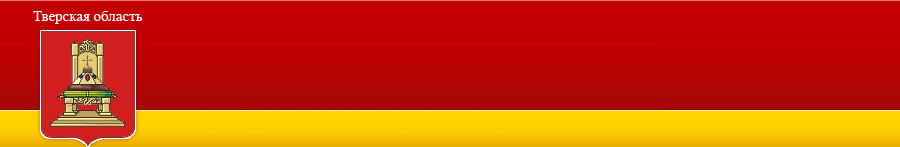 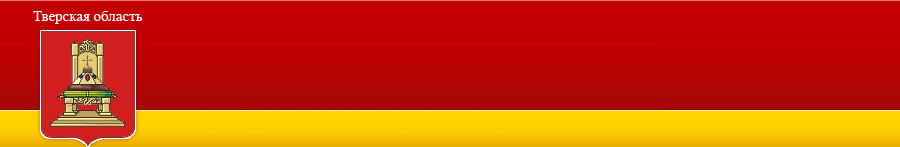 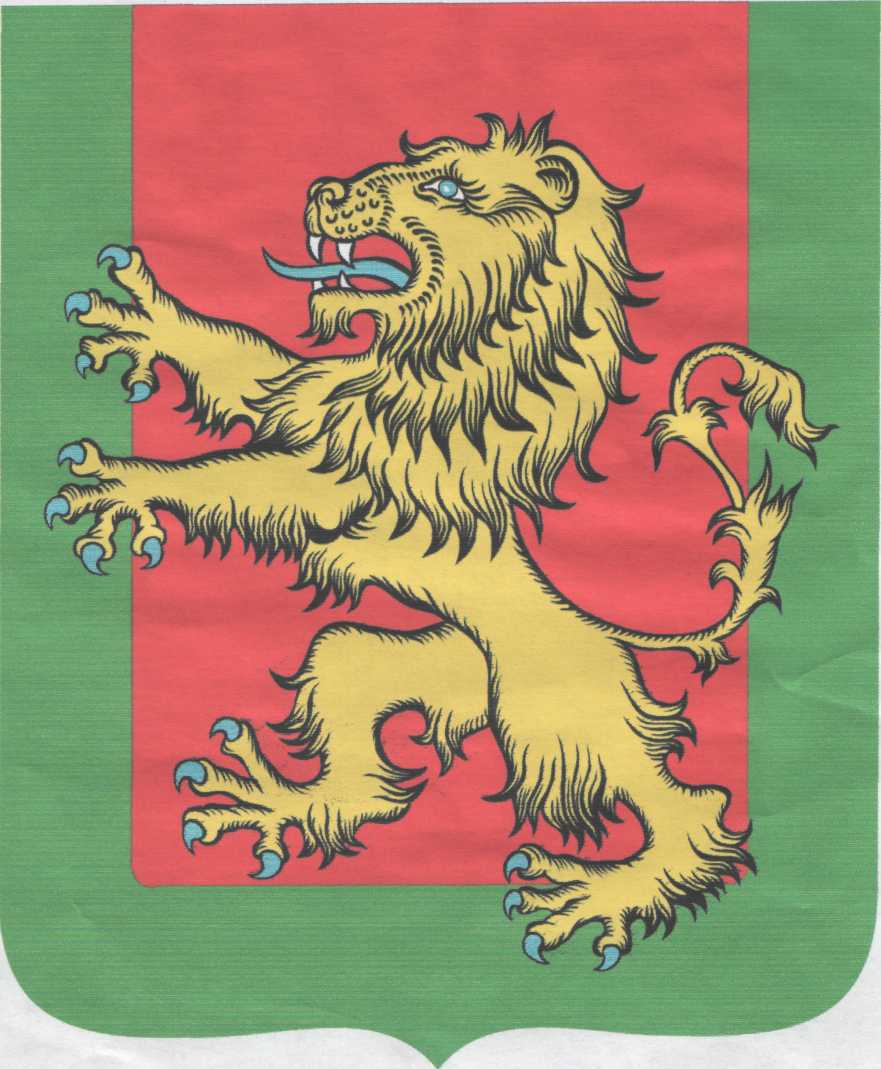 МП «Развитие муниципальной системы образования Ржевского района Тверской области на 2018-2023 годы»
Цель программы: Обеспечение позитивной социализации и учебной успешности каждого ребенка, усиление вклада образования в развитие экономики с учетом изменения культурной, социальной и технологической среды
Ожидаемые  результаты реализации
Удовлетворенность населения качеством образовательных услуг и их доступностью;
 Соответствие современным требованиям обучения всех муниципальных общеобразовательных учреждений.
Органы местного самоуправления, уполномоченные в установленной сфере деятельности, МБУ образования:
Отдел образовании администрации Ржевского района;
14 общеобразовательных школ;
7 дошкольных образовательных учреждений;
1 учреждения дополнительного образования (ДЮСШ)
Распределение расходов по сферам деятельности
Показатели реализации в 2018 году
Образовательные услуги получили 1089 чел., в т.ч. 253 чел. в детских садах, 836 чел. в школах. 
 Социальную поддержку в виде компенсация части родительской платы получили родители 374 детей.
 Оздоровительной компанией охвачено 694 ребенка.
 Все учащиеся начальных классов обеспечены горячим питанием из расчета 40 руб. на чел. в день.
168 детей получили услуги по доп. образованию.
14
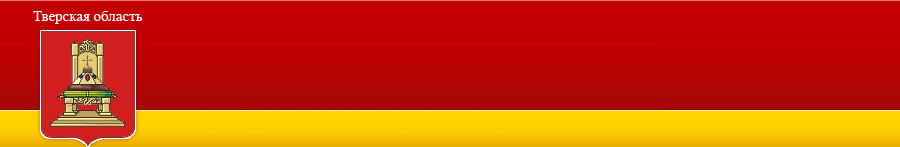 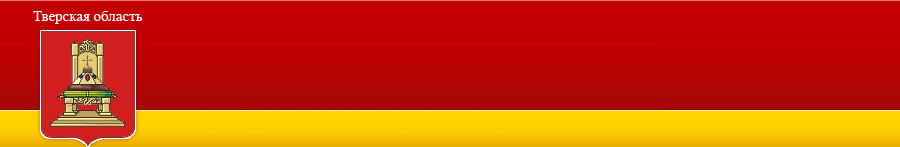 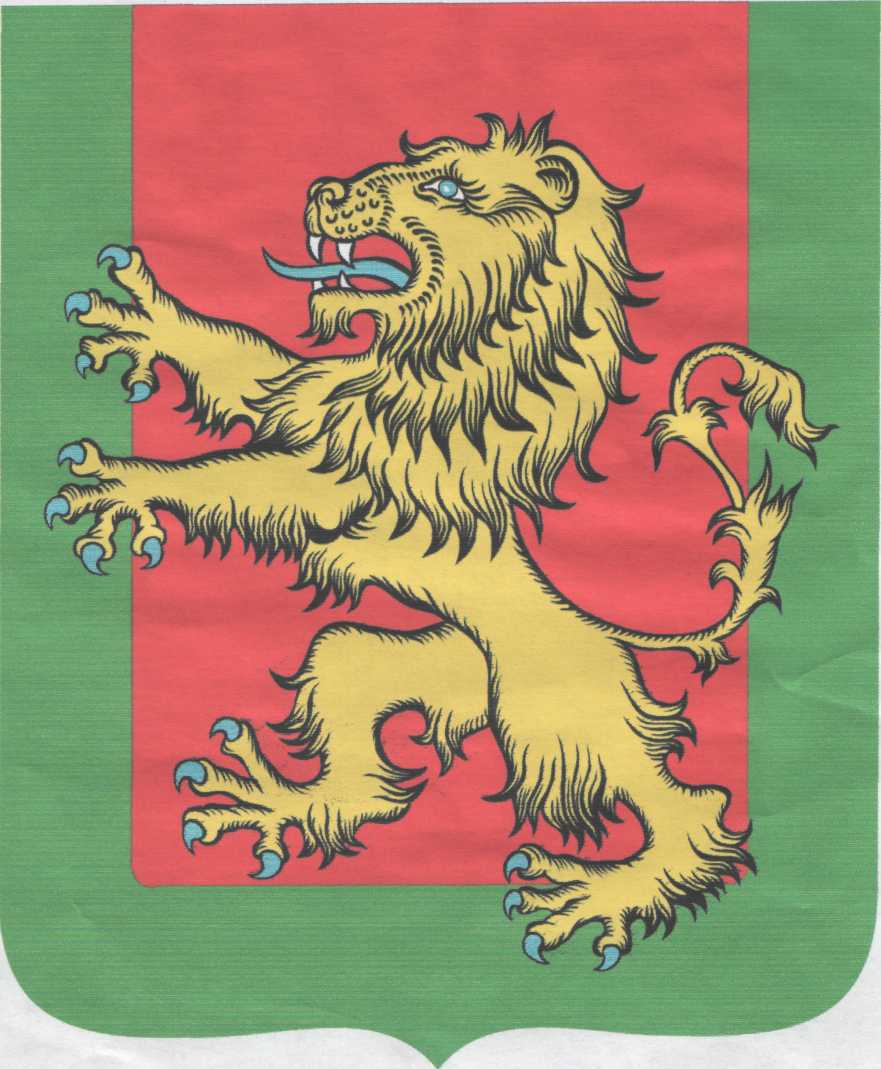 МП «Культура муниципального образования «Ржевский район» Тверской области на 2018-2023 годы»
Цель программы: Создание условий для повышения качества и разнообразия услуг, предоставляемых в сфере культуры и искусства, удовлетворения потребностей в развитии и реализации культурного и духовного потенциала каждой личности»
Ожидаемые  результаты реализации
Повышение уровня удовлетворенности жителей Ржевского района культурной жизнью;
 Увеличение процента охвата детей дополнительным образованием;
 Увеличение количества и качества проводимых культурно-досуговых мероприятий.
Органы местного самоуправления, уполномоченные в установленной сфере деятельности, МБУ культуры:
Отдел по культуре, туризму и делам молодежи Администрации Ржевского района;
22 сельских клуба и 1 ЦДК;
28 филиалов сельских библиотек и 1 МЦБ;
МУ ДО ШИ и 7 филиалов.
Исполнение в разрезе подпрограмм
Показатели реализации в 2018 году
Проведено 2339 культурно массовых мероприятий;
 Культурно массовые мероприятия посетили 52,7 тыс. чел.;
 Поступило книг за отчетный период 1281 экз.;.
 Число посещений библиотек за год составило 89,7 тыс. чел.;
378 детей обучаются в 7 филиалов Детской школы искусств.
15
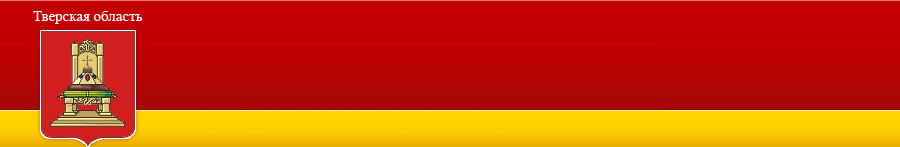 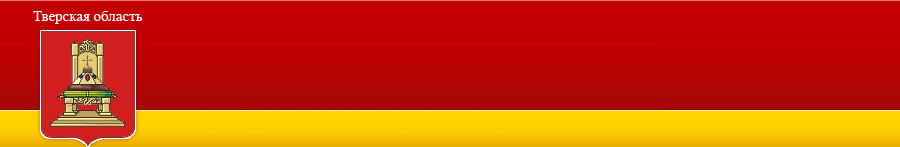 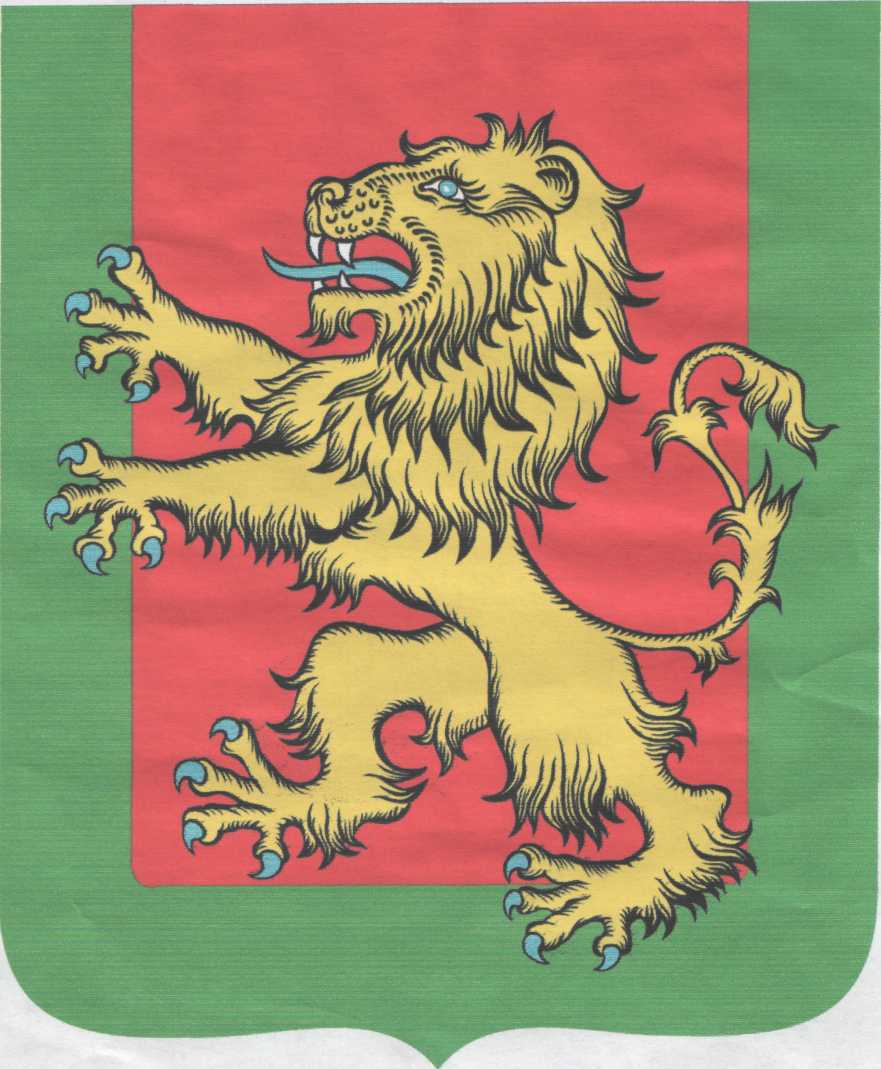 МП «Социальная поддержка и защита населения муниципального образования «Ржевский район» на 2018-2023 годы»
Цель программы: Социальная поддержка и улучшение качества жизни социально-уязвимых категорий граждан, в том числе за счет развития адресных форм социальной помощи
Ожидаемые  результаты реализации
Увеличение доли граждан, охваченных мерами социальной поддержки;
 Увеличение доли семей, охваченных адресной социальной помощью;
 Сокращение числа нуждающихся в жилье детей-сирот и лиц из их числа за счет обеспечения благоустроенным жильём.
Показатели реализации в 2018 году
Приобретено 12 квартир для детей сирот, 1 квартира для малоимущей многодетной семьи;
Пенсию за выслугу лет получают 14 человек.;
11 человек получили материальную помощь;
Приобретено 147 билетов для оплаты льготного проезда;
Оплачено 259 льготных билетов на банные услуги.
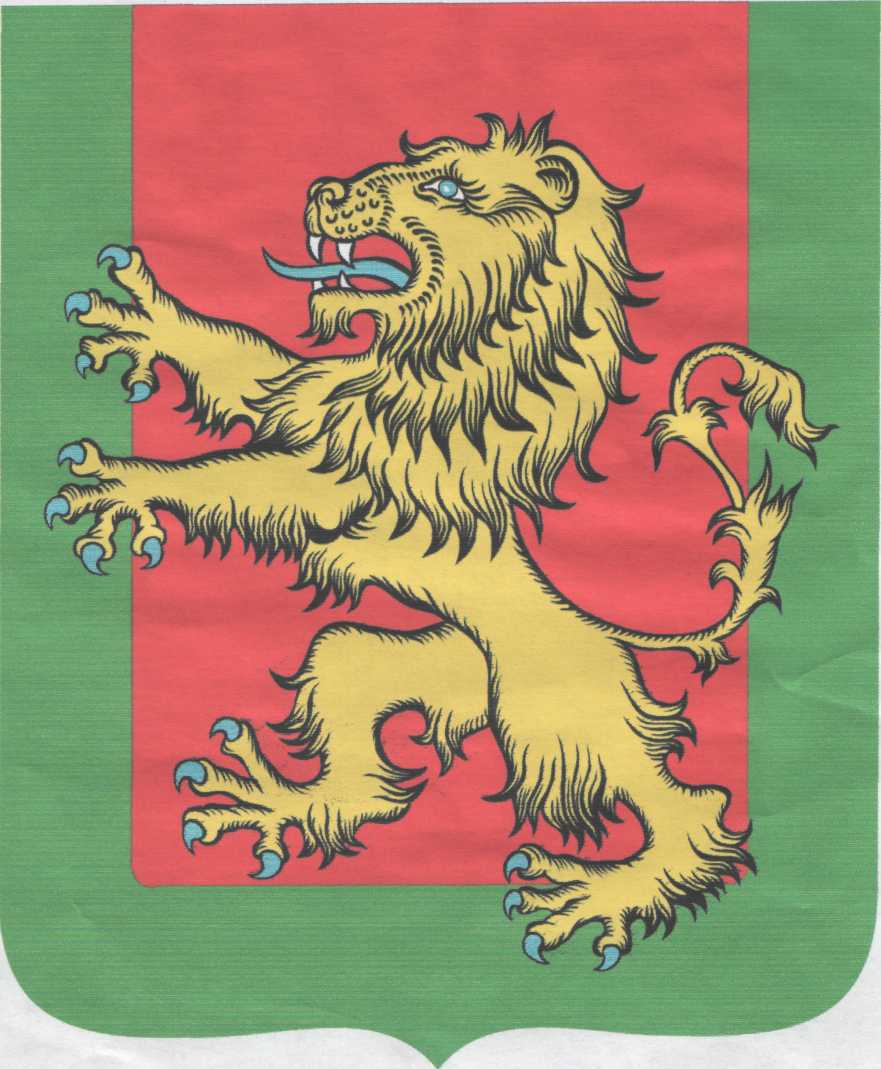 16
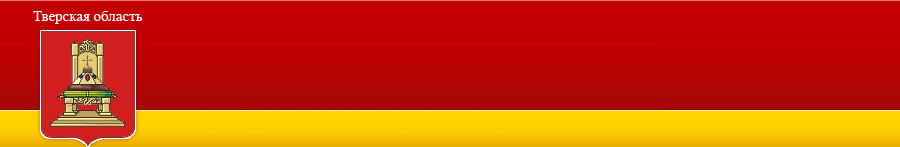 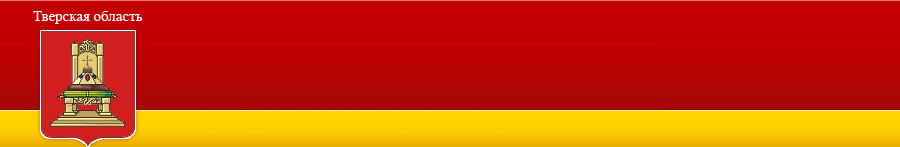 МП «Развитие жилищно-коммунального хозяйства и благоустройства территорий муниципального образования «Ржевский район» Тверской области на 2018-2023 годы»
Цель программы: Повышение качества жилищно-коммунальных услуг и создание условий для повышения эффективности использование энергетических ресурсов в Ржевском районе Тверской области
Ожидаемые  результаты реализации
Увеличение роста удовлетворенности населения жилищно-коммунальными услугами;
 Снижение уровня износа коммунальной инфраструктуры;
 Повышения уровня газификации Ржевского района;
Снижение доли населения, проживающего в домах, признанных  аварийными.
Органы местного самоуправления, уполномоченные в установленной сфере деятельности
Администрация Ржевского района.
Исполнение в разрезе подпрограмм
Формирование запасов материально-технических ресурсов
Приобретен бортовой автомобиль с кран манипуляторной  установкой -5641 тыс. руб.;
 Поставка запасных частей для автомобиля, сантехники – 403 тыс. руб.;
 Приобретены электродвигатели – 164 тыс. руб.;
 Поставлены контейнеры для ТБО – 129 тыс. руб.;
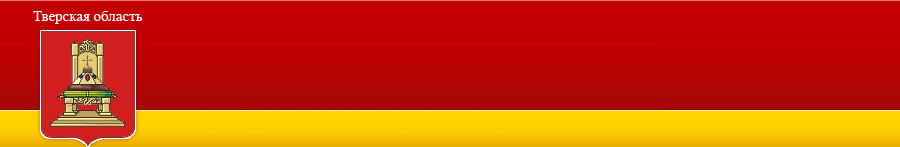 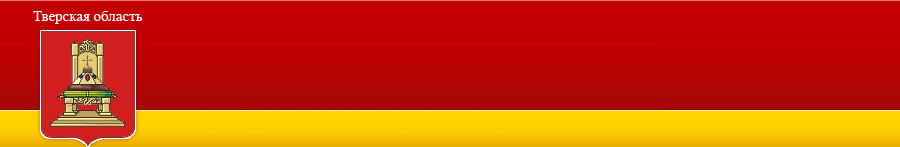 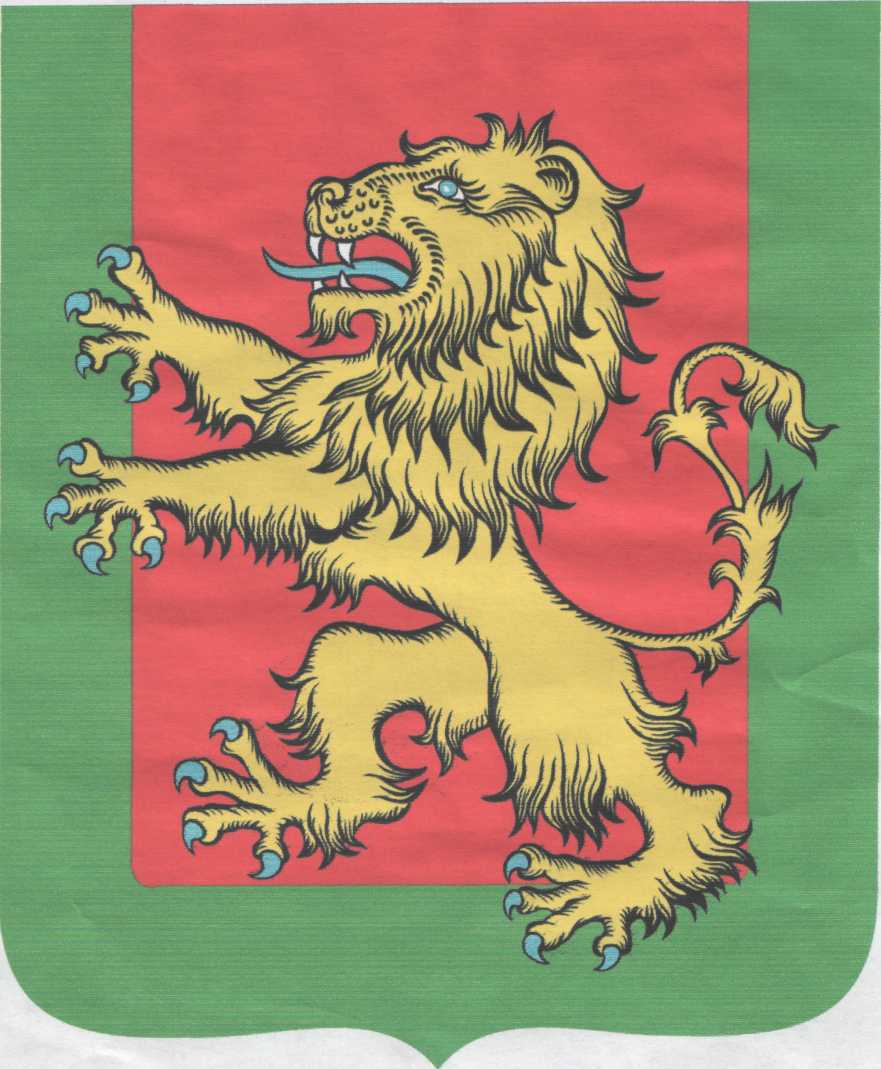 МП «Развитие транспортного комплекса и дорожного хозяйства МО «Ржевский район» Тверской области на 2018-2023 годы»
17
Цель программы: Создание условий для устойчивого функционирования транспортной системы МО «Ржевский район» Тверской области
Ожидаемые  результаты реализации
Сокращение доли протяженности автомобильных дорог местного значения, не отвечающих нормативным требованиям, в общей протяженности автомобильных дорог регионального значения и местного значения.
Увеличение уровня безопасности дорожного движения в МО «Ржевский район»
Органы местного самоуправления, уполномоченные в установленной сфере деятельности
Администрация Ржевского района.
Исполнение в разрезе мероприятий
Показатели реализации в 2018 году
Капитальный ремонт автомобильной дороги Михалево-Бочарово (1,8 кв.м);
 Ремонт автомобильной дороги Ржев-Осташков-Каменица (0,8 кв.м);
 Ремонт дороги Ефимово-Хрипелёво (0,38 кв.м);
Проектная документация для ремонта дорог Ржев-Сухуша, Мясцово-Бобронниково, Москва-Рига Осуга-Пятницкое, Осуга-Федяйково братское захоронение, Ржев-Клешнево до д. Першино;
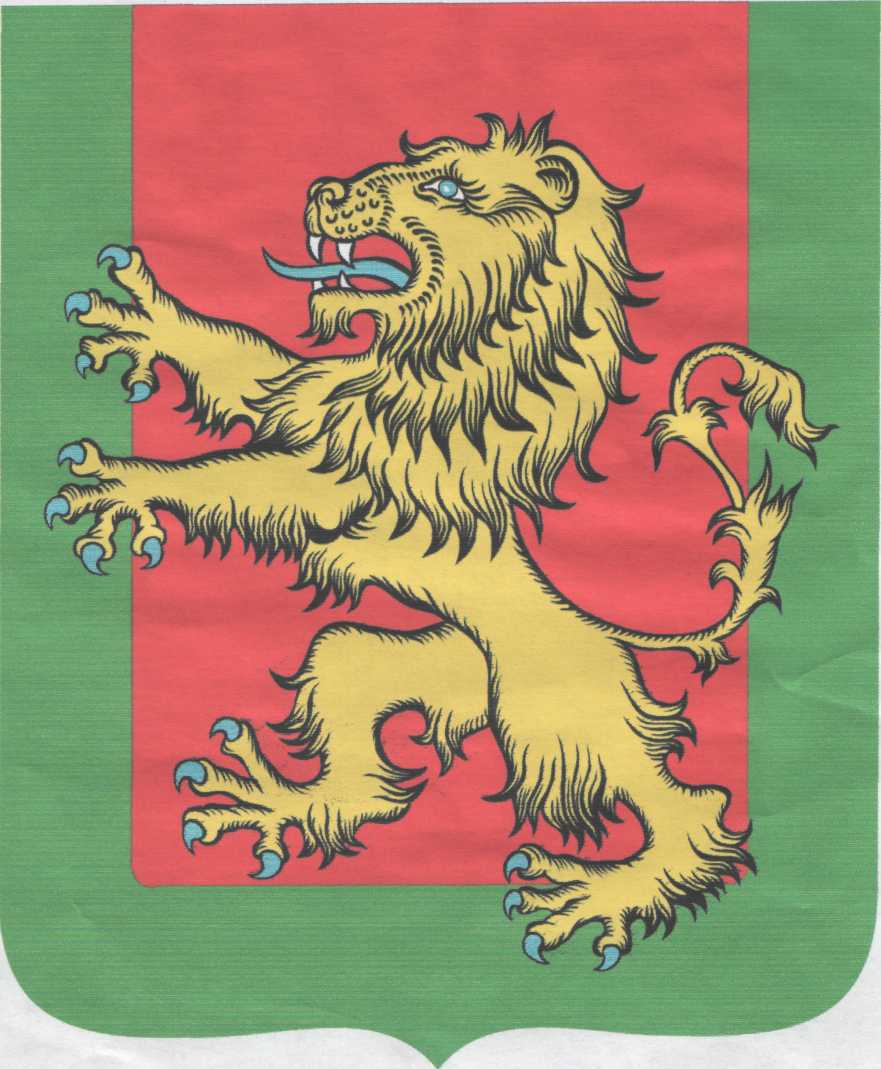 18
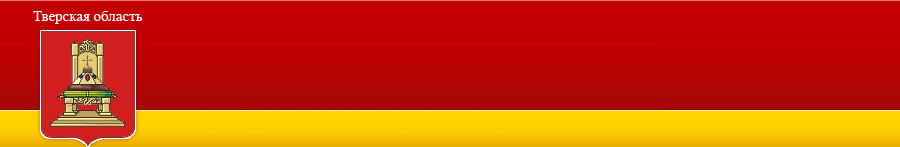 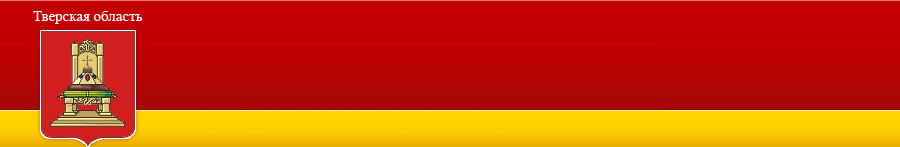 МП «Экономическое развитие и инновационная экономика муниципального образования «Ржевский район» Тверской области на 2018-2023 годы»
Цель программы: Создание условий для обеспечения сбалансированного экономического роста, повышение конкурентоспособности продукции агропромышленного комплекса и устойчивое развитие сельских территорий МО «Ржевский район» Тверской области
Ожидаемые  результаты реализации
Увеличения темпа роста реальной среднемесячной начисленной заработной платы работников;
Сокращение числа семей, нуждающихся в улучшении жилищных условий;
Строительство газораспределительных систем и увеличение уровня газификации жилых домов.
Органы местного самоуправления, уполномоченные в установленной сфере деятельности
Администрация Ржевского района.
Исполнение в разрезе подпрограмм
Показатели реализации в 2018 году
Получатели субсидий ИП Глава КФХ Анущенков В.Е., КФХ Зонтов Л.Т., КФХ Коховец Н.Н., КФХ Эрин Ю.Е., КФХ Сугян С.С., КФХ Пояркова О.В., СПК «Приволжское», СПК «Успенское», ООО «Афанасовский»;
Разработана проектная документация , проведена госэкспертиза объектов: газоснабжение д. Костерево-д. Есемово; д. Зайцево-д. Азарово, д. Мининские Дворы, п. Мончалово, д. Трубино;
Строительно-монтажные работы по объекту «Газоснабжение д. Турбаево»
19
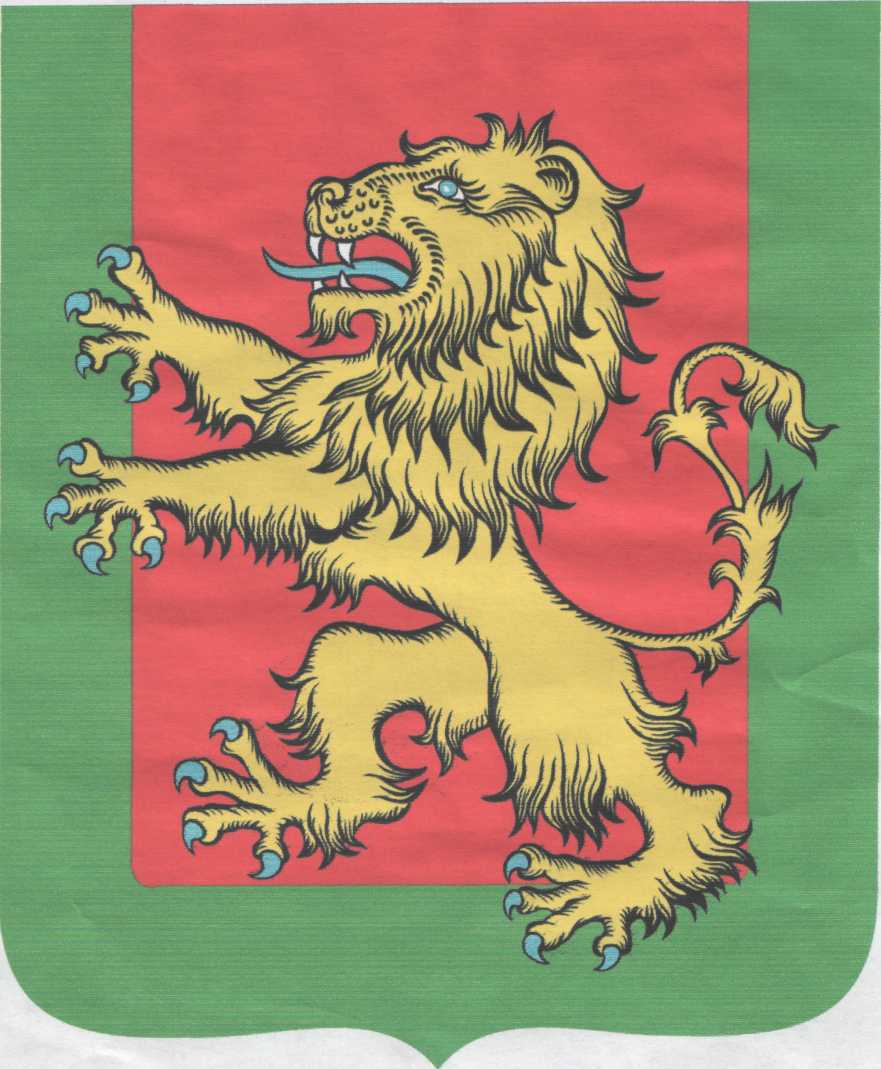 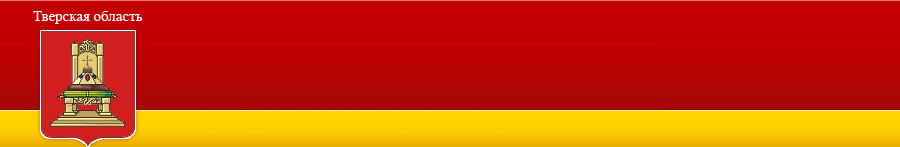 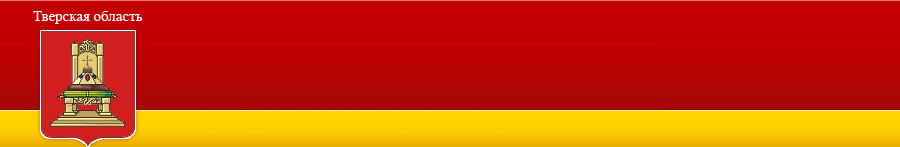 МП «Управление муниципальными финансами муниципального образования «Ржевский район» Тверской области на 2018-2023 годы»
Цель программы: Создание условий для эффективного использования средств бюджета МО «Ржевский район» Тверской области и обеспечение финансовой устойчивости бюджета
Ожидаемые  результаты реализации
Увеличения доли налоговых и неналоговых доходов в общем объеме доходов бюджета МО «Ржевский район»;
Оптимизация бюджетных расходов при условии не снижения качества и объемов предоставляемых муниципальных услуг;
Совершенствование бюджетной политики, развитие эффективной системы межбюджетных отношений;
Качественная организация бюджетного процесса в Ржевском районе, обеспечение соблюдения требований бюджетного законодательства.
Органы местного самоуправления, уполномоченные в установленной сфере деятельности
Финансовый отдел администрации Ржевского района
Исполнение в разрезе подпрограмм
Показатели реализации в 2018 году
Проведено 4 заседания комиссии по укреплению налоговой и бюджетной дисциплины, принудительно взыскано налогов 1083,4 тыс. руб.;
Зарегистрировано 2 обособленных подразделения, дополнительный доход на 01.01.2019 г. составил 667 тыс. руб.;
За 2018 год недоимка по налогу по имуществу ф/л снизилась на 50% (1110,5 тыс. руб.), на 01.12.2018 г. составила 803,5 тыс. руб.;
Выявлено 4 ИП не заключающее трудовые договора с работниками, дополнительный доход на 01.01.2019 г. составил 89,4 тыс. руб.
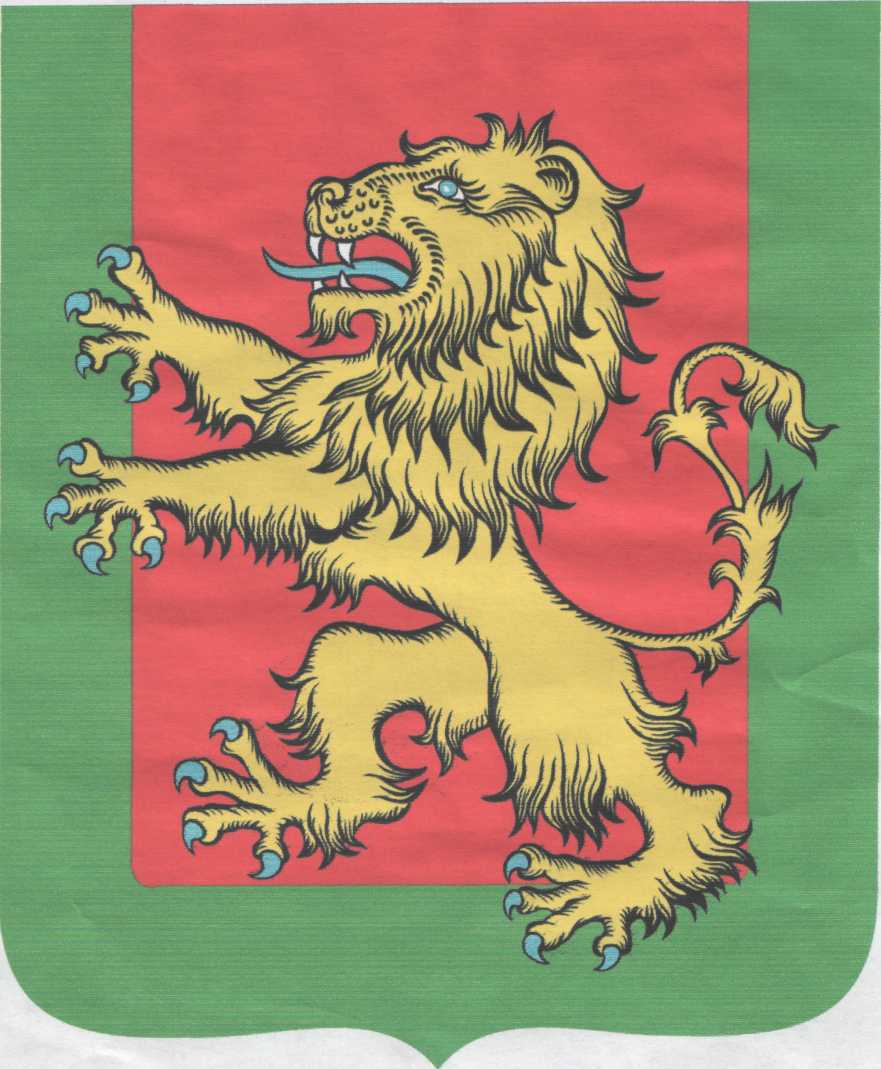 20
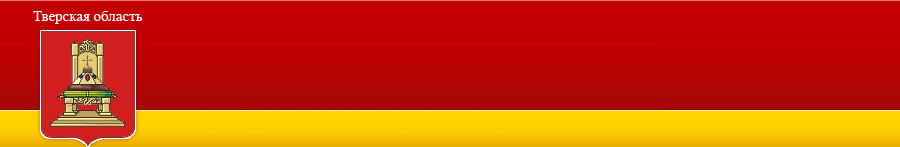 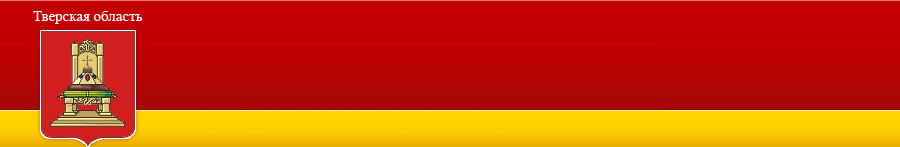 МП «Муниципальное управление и гражданское общество муниципального образования «Ржевский район» Тверской области на 2018-2023 годы»
Цель программы: Формирование эффективной системы исполнения ключевых муниципальных функций, совершенствование муниципальной политики в сфере обеспечения и защиты прав и свобод человека и гражданина, сохранение природных и биоресурсов, повышение безопасности жизнедеятельности населения на территории Ржевского района
Ожидаемые  результаты реализации
Увеличение уровня удовлетворенности граждан работой системы органов местного самоуправления Ржевского района;
Увеличение доли муниципальных служащих, имеющих постоянную мотивацию на профессиональное развитие;
Снижением уровня преступности на территории Ржевского района, первичной заболеваемости наркоманией и снижение риска происшествий на водных объектах на территории района.
Органы местного самоуправления, уполномоченные в установленной сфере деятельности
Администрация Ржевского района Тверской области
Исполнение в разрезе подпрограмм
Показатели реализации в 2018 году
Количество зарегистрированных актов гражданского состояния за 2018 год – 406 шт., в том числе: рождение – 95 шт., брака – 32 шт., расторжение брака – 64 шт., смерти – 185 шт.;
Проведено 3 заседания административной комиссии
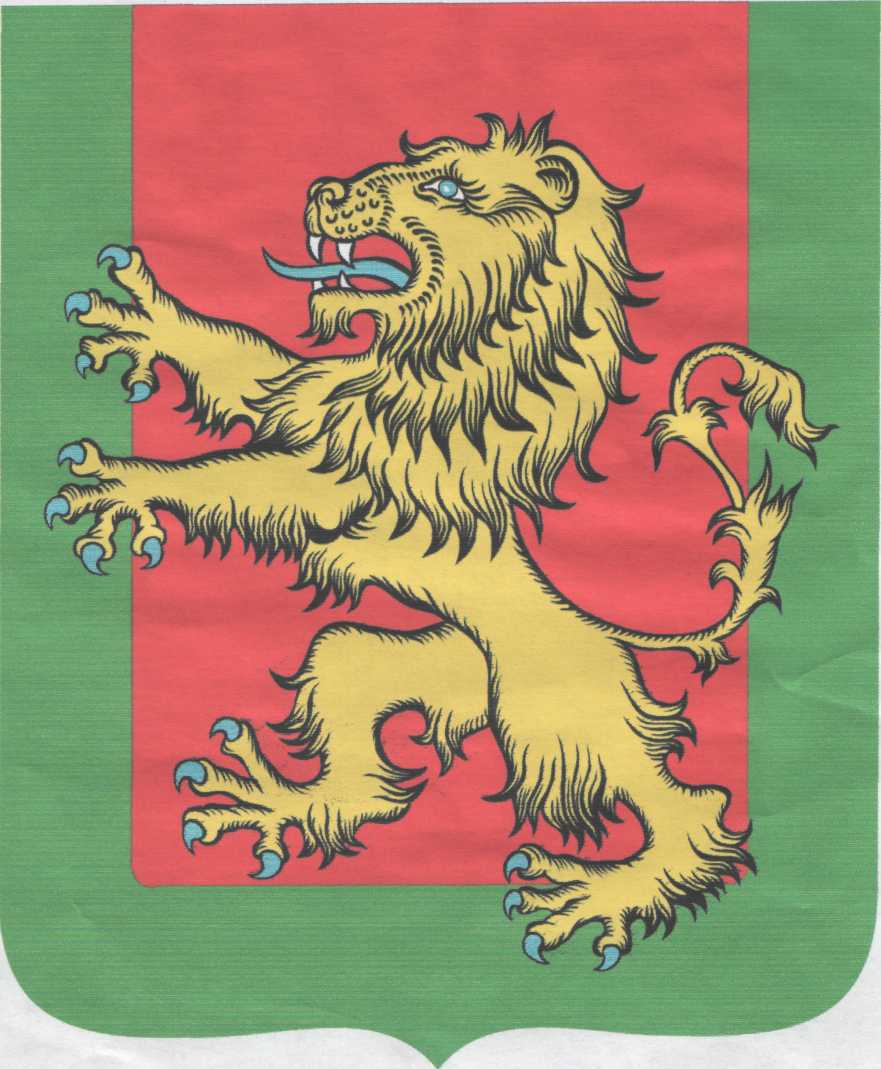 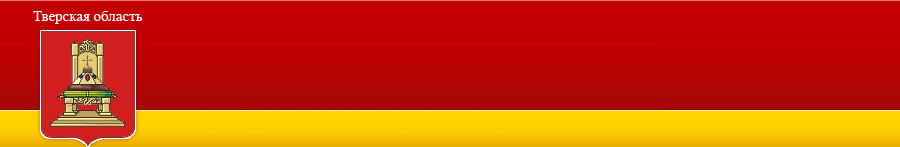 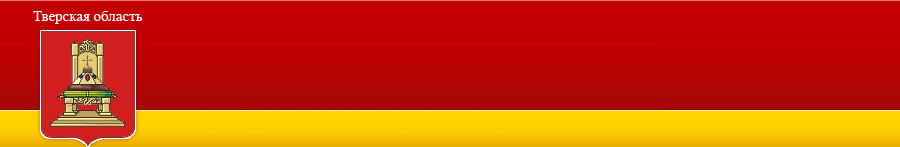 МП «Управление имуществом и земельными ресурсами муниципального образования «Ржевский район» Тверской области на 2018-2023 годы»
21
Цель программы: Повышение эффективности использования муниципального имущества Ржевского района на основе рыночных механизмов в земельно-имущественных отношениях и обеспечение защиты имущественных интересов муниципального образования в случае повреждения или утраты муниципального недвижимого имущества вследствие наступления страховых случаев
Ожидаемые  результаты реализации
Увеличение процента приватизированных объектов по отношению к количеству объектов, включенных в Прогнозный план приватизации;
Увеличение полученных кадастровых планов на объекты недвижимости, за исключением земельных участков, находящихся в муниципальной собственности Ржевского района;
Подтверждение права собственности МО «Ржевский район» на все объекты недвижимого имущества, находящегося в мун. собственности района
Органы местного самоуправления, уполномоченные в установленной сфере деятельности
Комитет по управлению имуществом Ржевского района
Исполнение в разрезе подпрограмм
Показатели реализации в 2018 году
Техническое обслуживание газораспределительных сетей протяженностью 79,198 км;
Заключены в 2018 году договора аренды земельных участков в количестве 1206 шт.;
Заключены 3 договора купли-продажи иного имущества, находящегося в собственности муниципального района;
Про инвентаризировано в ходе муниципального земельного контроля 32 земельных участка;
Заключен 1 договор купли-продажи земельных участков, находящий в собственности МО «Ржевский район».
22
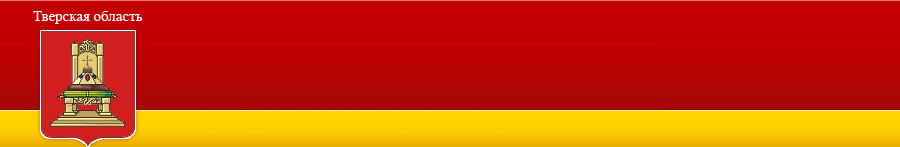 Расходы за счет средств на реализацию мероприятий по обращениям, поступающим к депутатам Собрания депутатов Ржевского района (тыс. руб.)
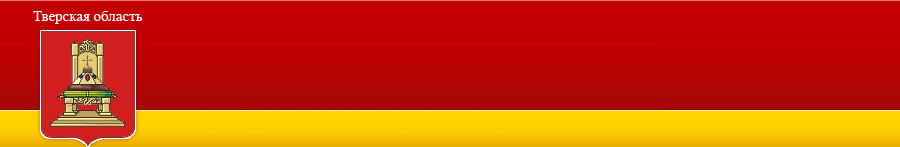 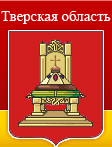 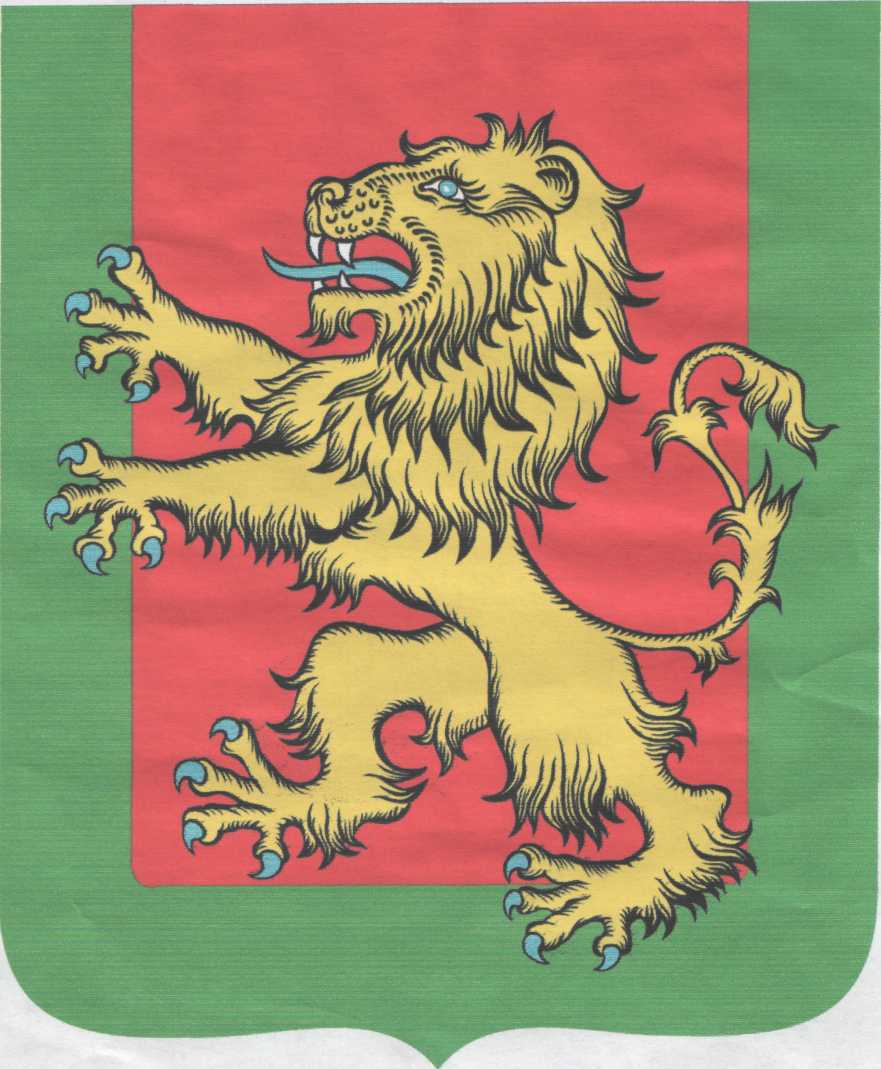 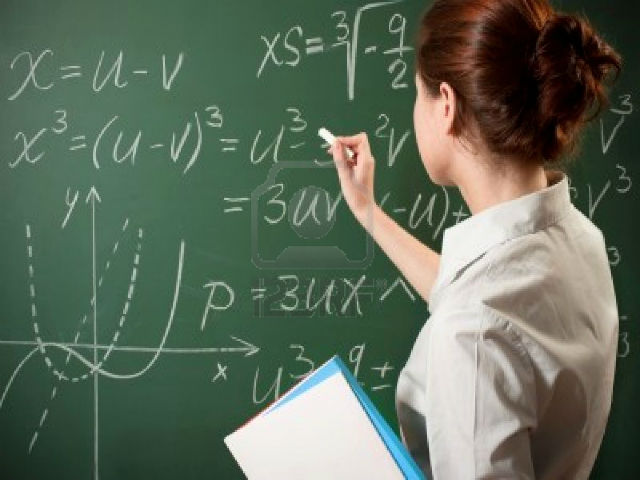 Израсходовано 680,0 тыс. руб.
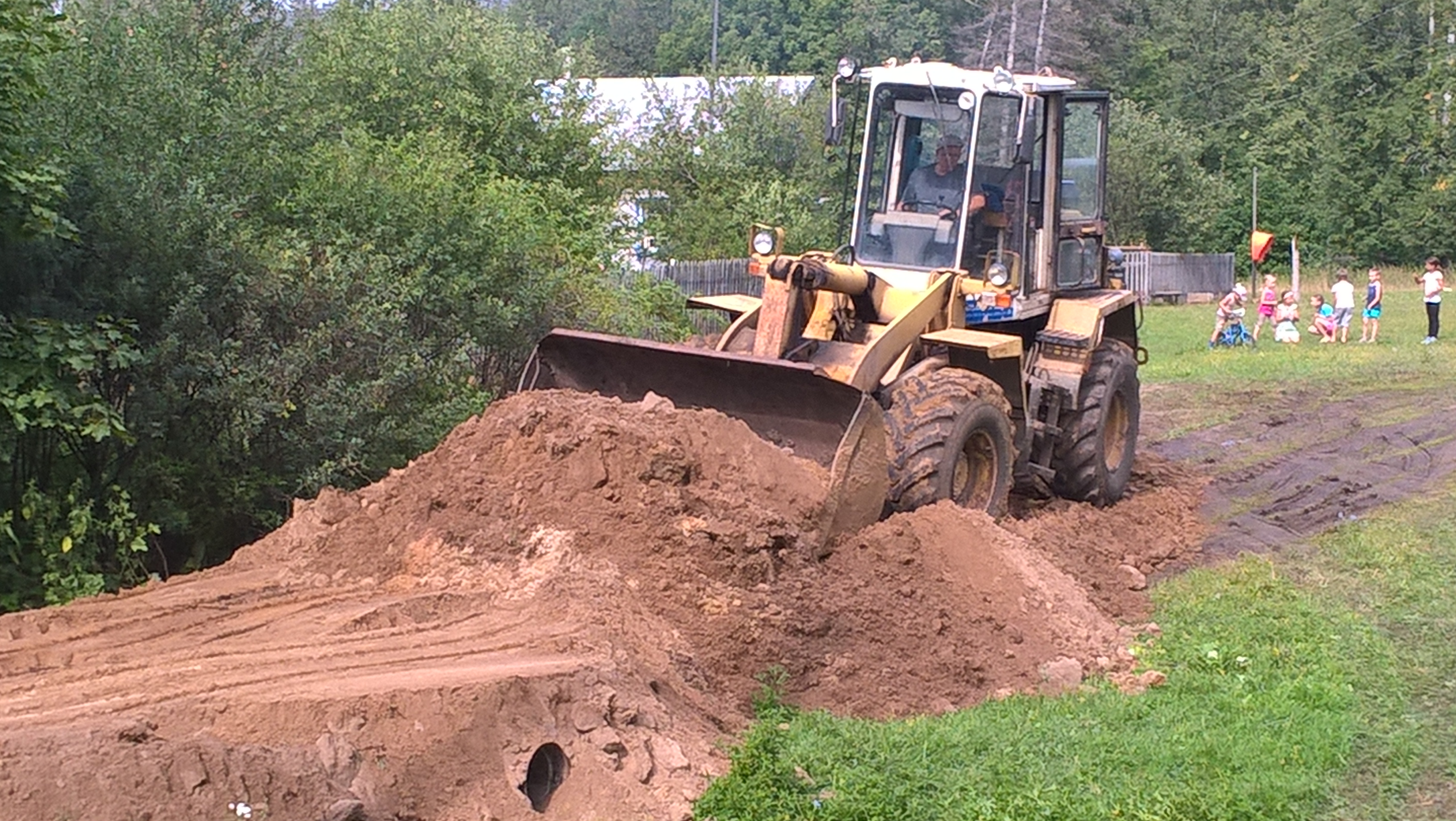 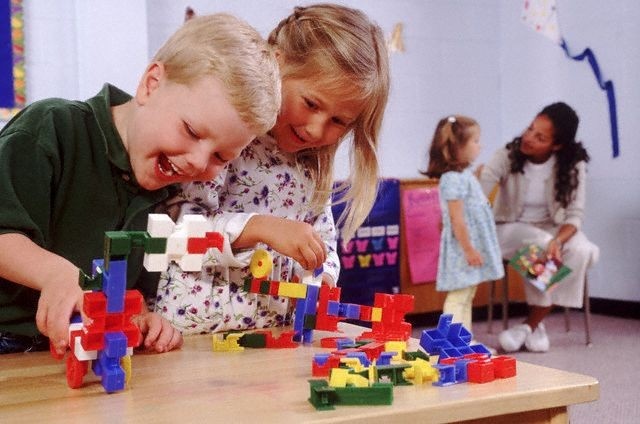 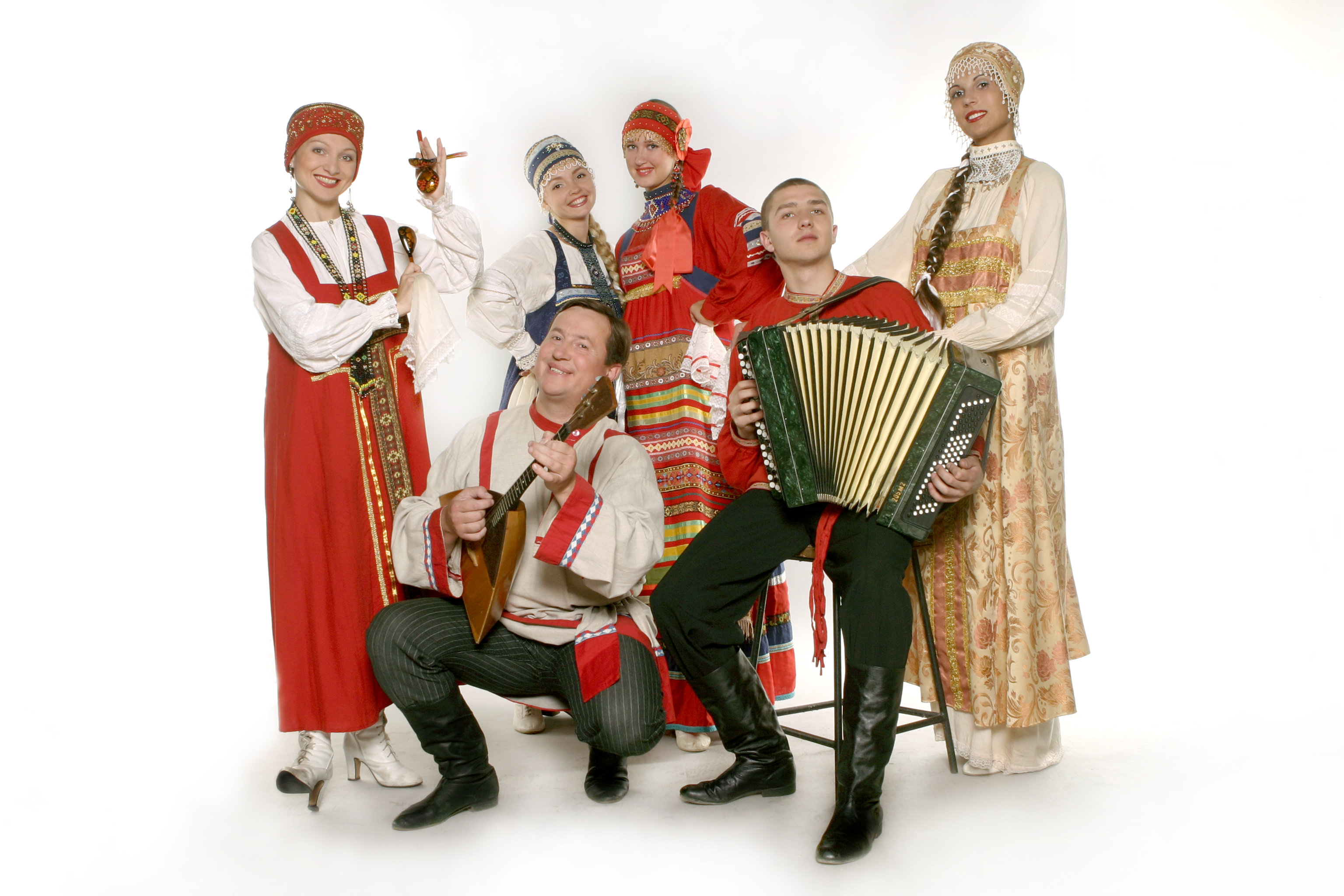 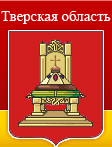 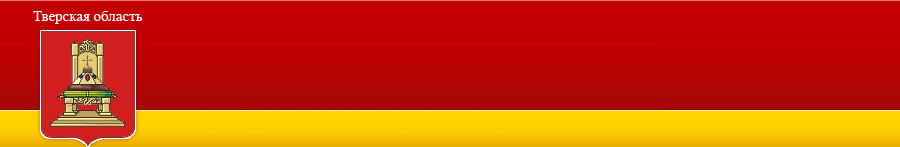 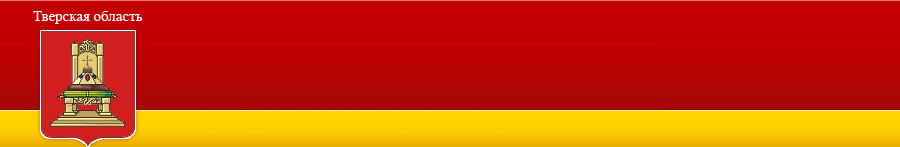 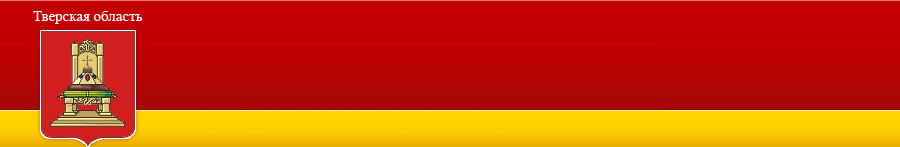 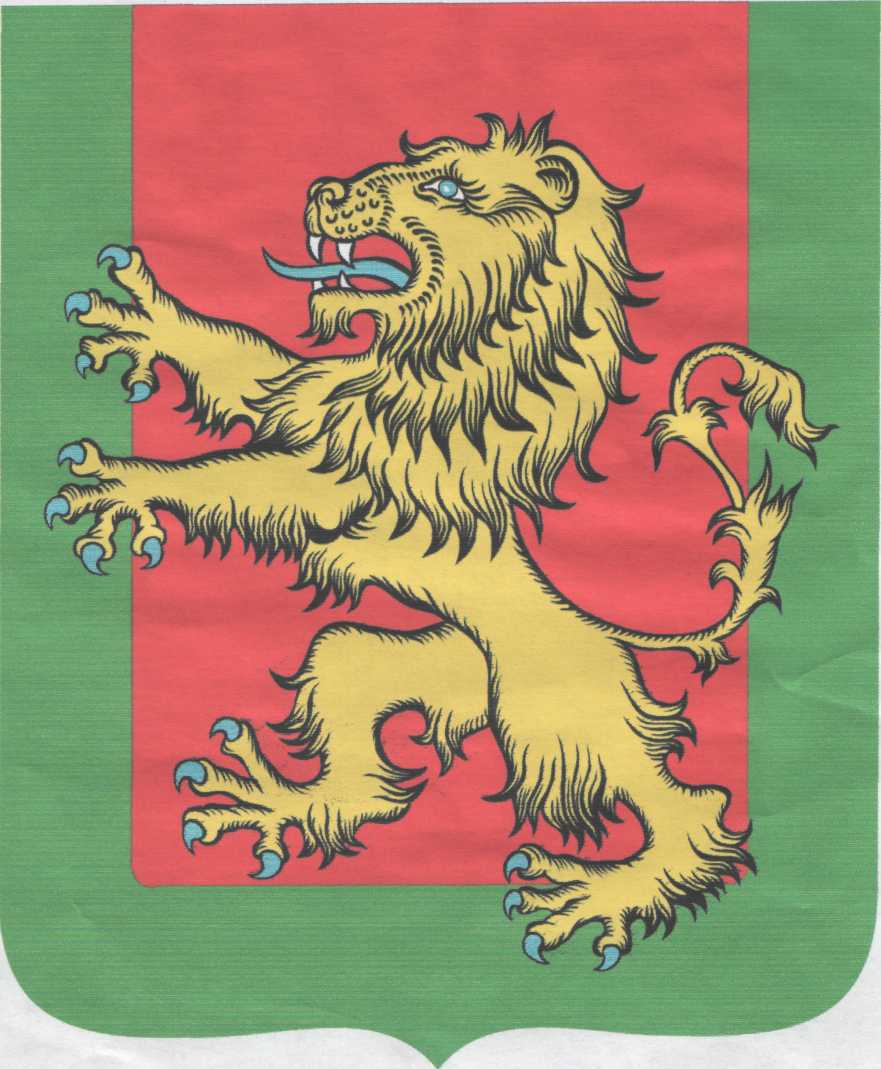 Тверская область
Администрация Тверской области
СПАСИБО 
ЗА ВНИМАНИЕ